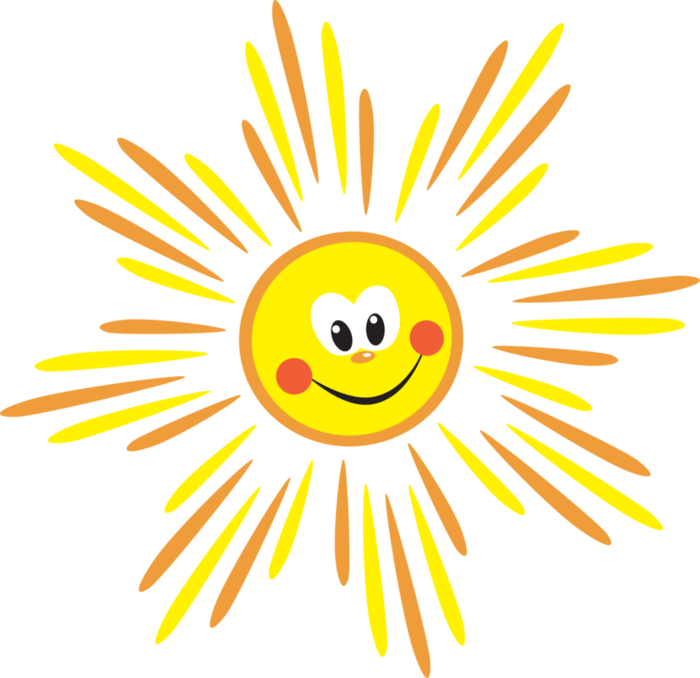 أهْلًا وَسْهْلًا بِكُم 
مِن جديد أَصْدِقائي الْعَباقِرة.
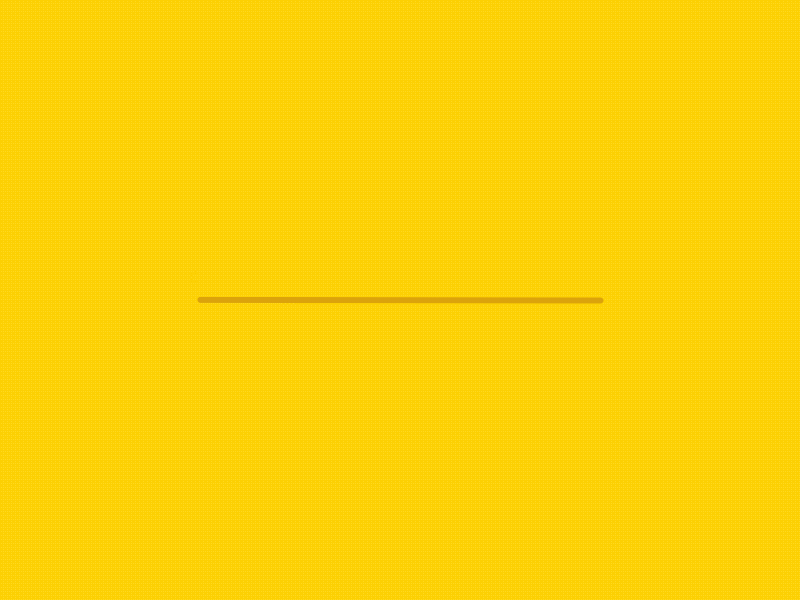 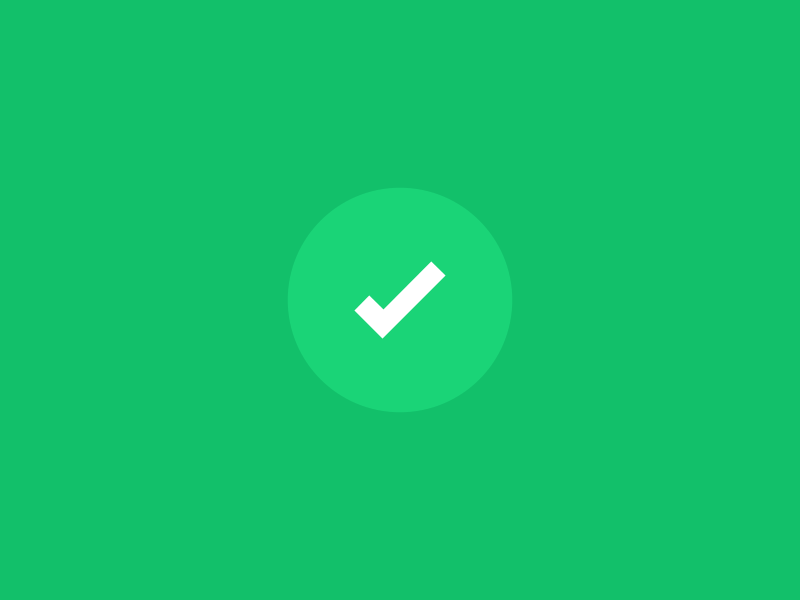 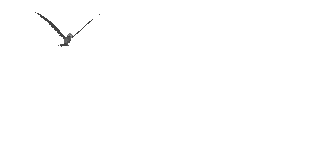 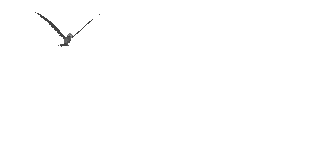 الْيــوم
التَّاريخ
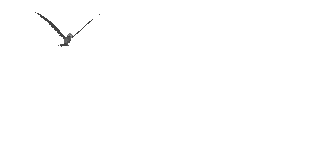 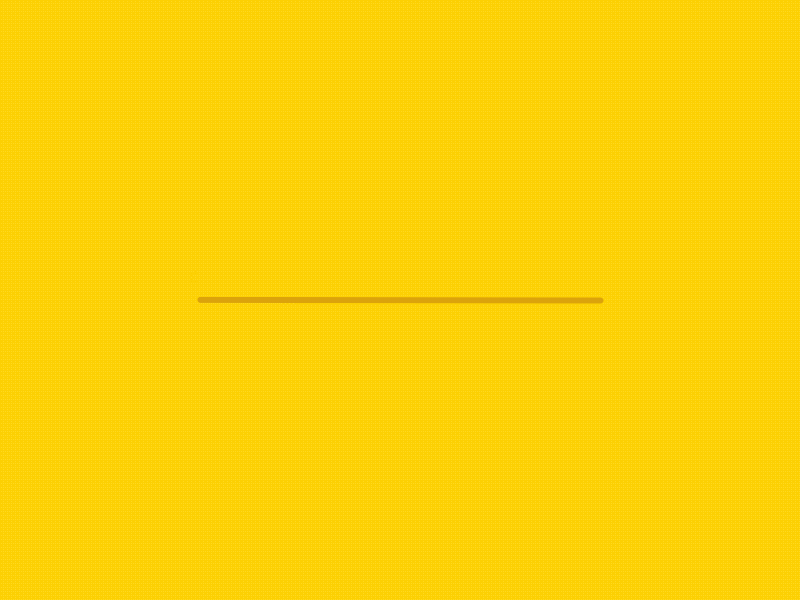 13/10/2021
الأربعاء
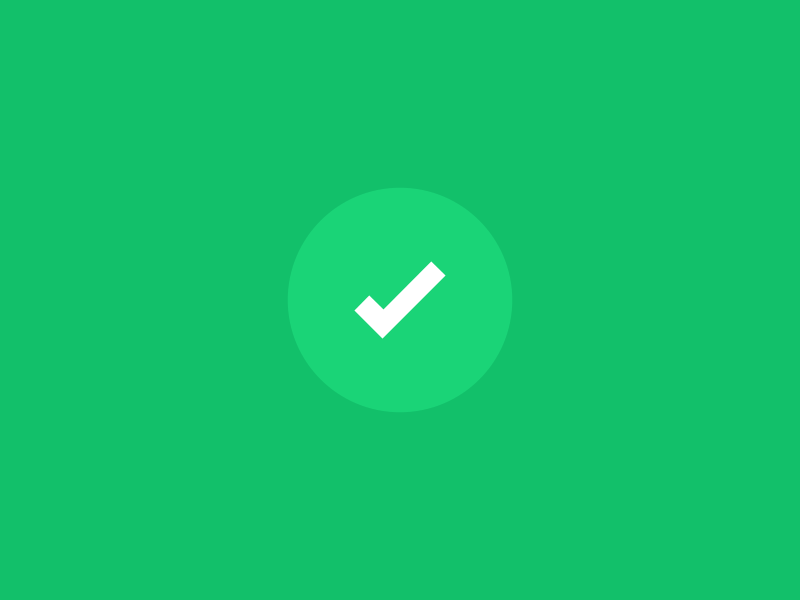 6/ ربيع 1 /1443
الْوِحدَة الثَّانية
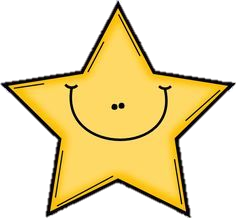 ابْتَسِم.
كُنْ جَمَيلًا تَرى الْوُجودِ جَميلًا.
المعلمة/ سناء الجعفري.
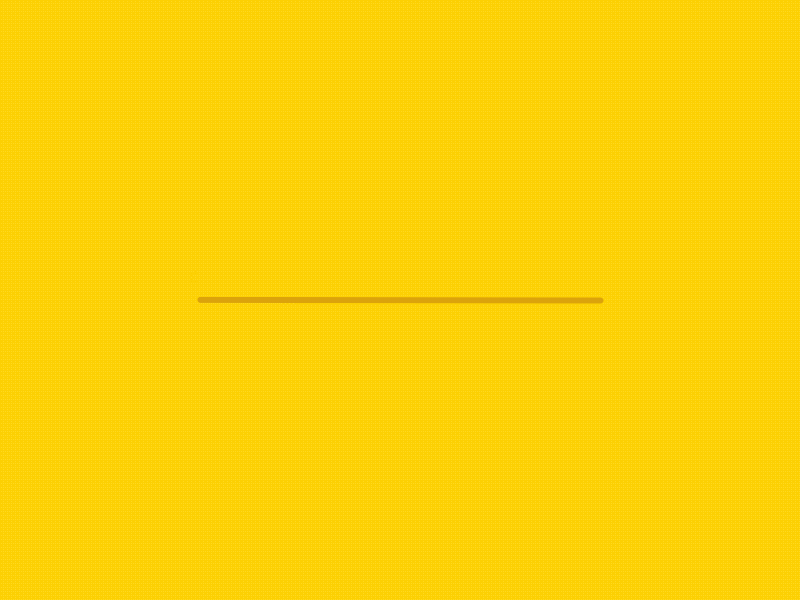 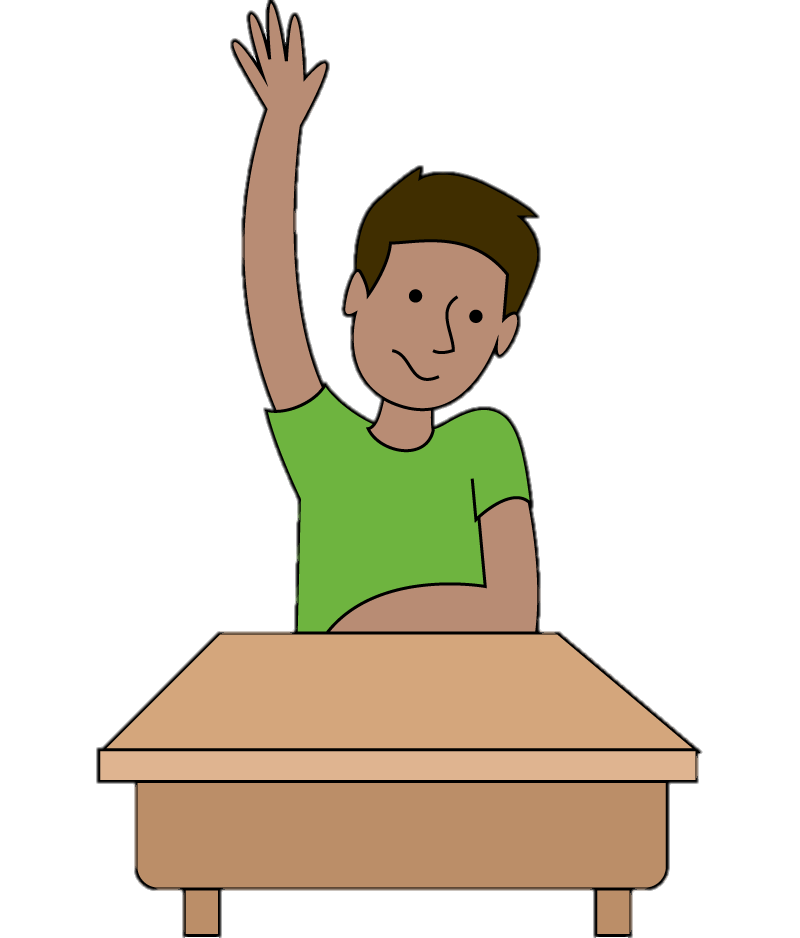 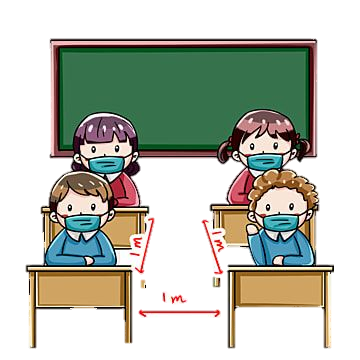 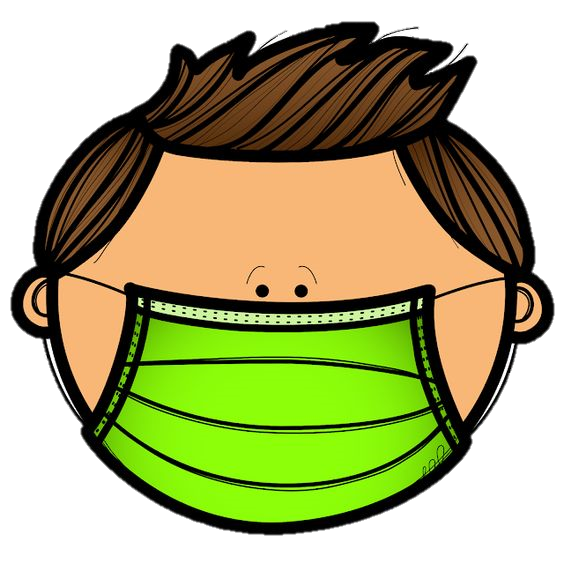 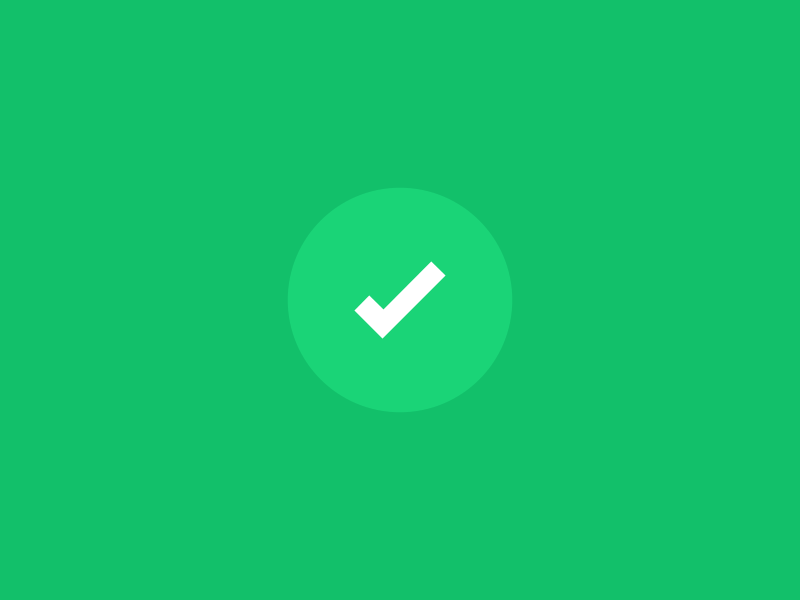 أَلْتَزم بِلِبْس الْكَمامة.
أسْتَأْذِن قَبْل التَّحدث.
أَحْرِص على الْجلوس في مَكاني.
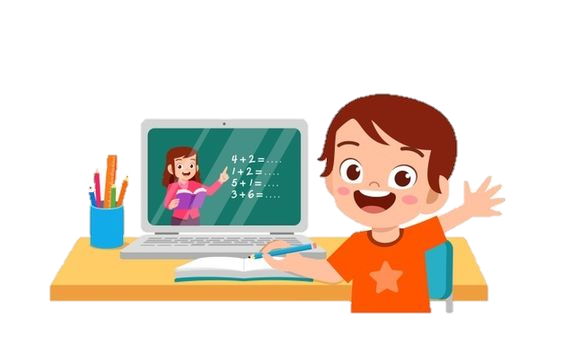 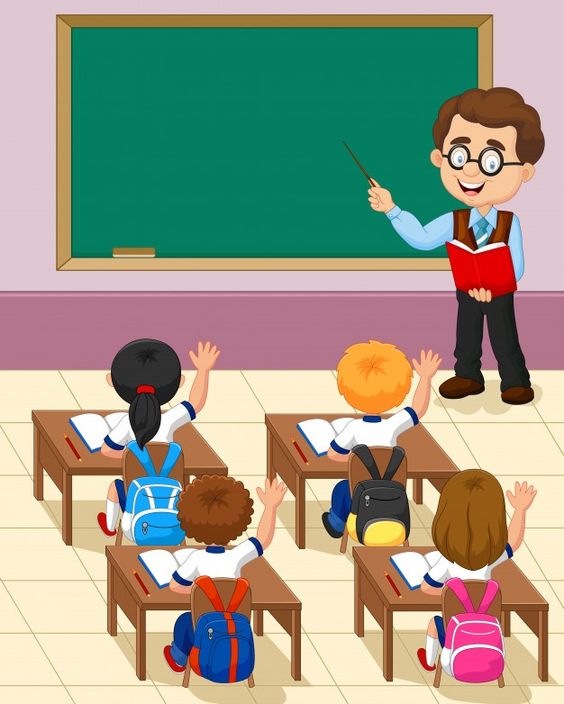 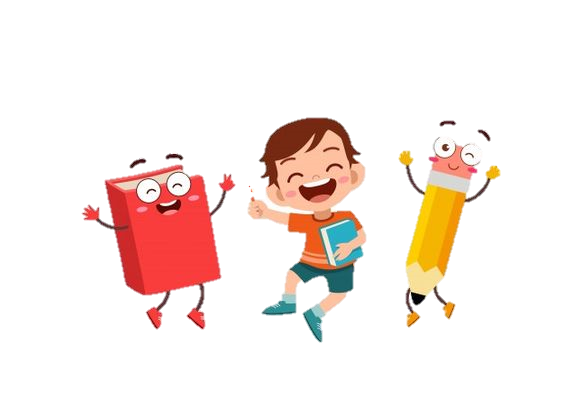 أصْغي جَيِّدًا للدَّرس.
لا أُشارِك أَدَواتي الْمدرسية مَعَ زُمَلائي.
أُحافِظ عَلى نَظافة الصَّف.
*الْوحدة الثانية:
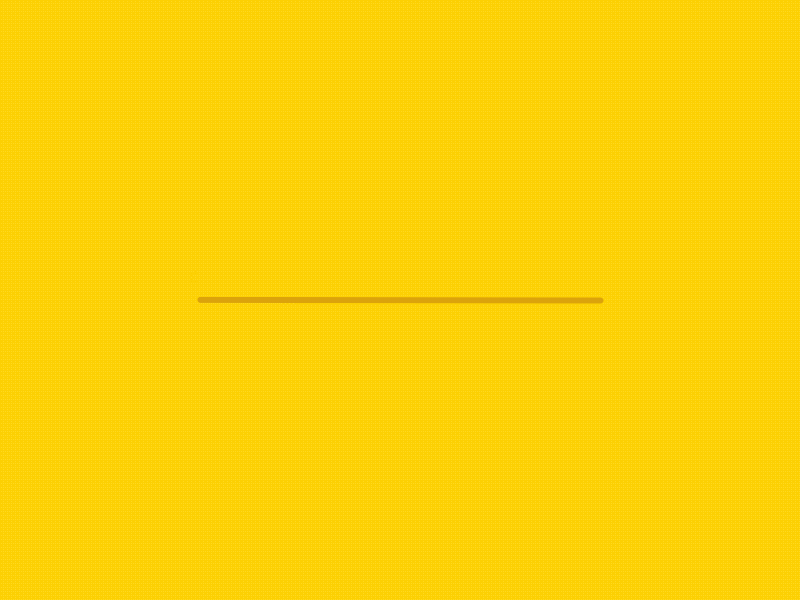 (ابْتَسِم)
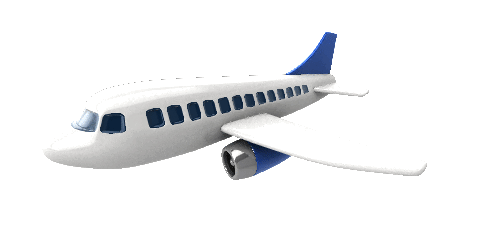 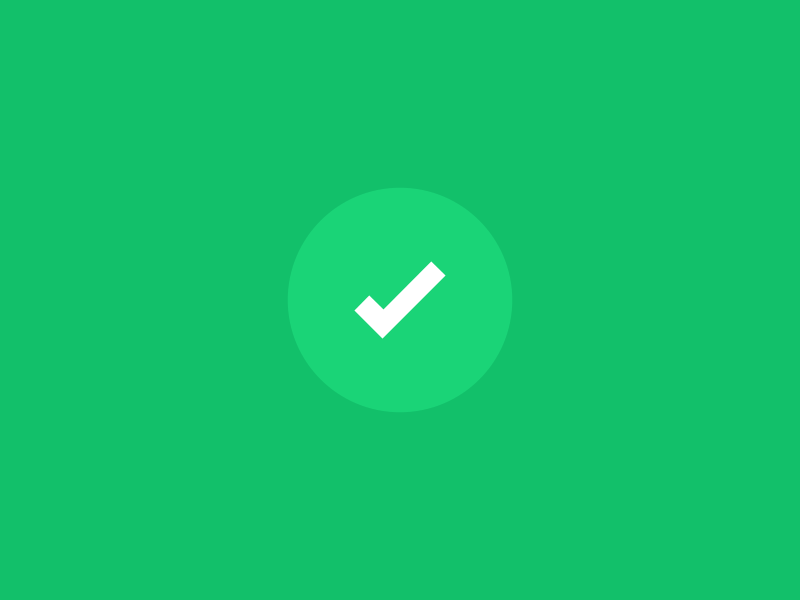 *درِس الْيَوْم:
(اصْنع روابِط- رِحْلَتي /مَعْ كَلِمة كَشَرَ)
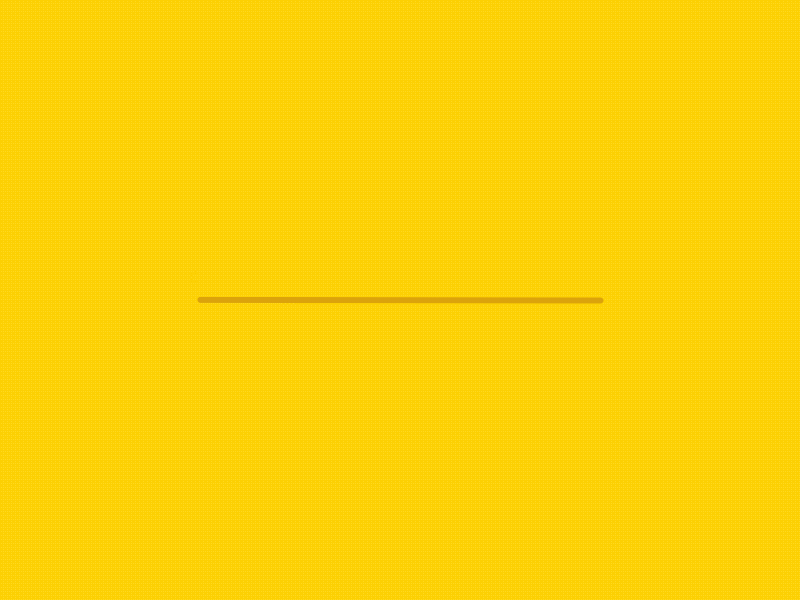 * أهداف درس اليوم:
*ماذا سنتعلم اليوم يا أبطال ؟
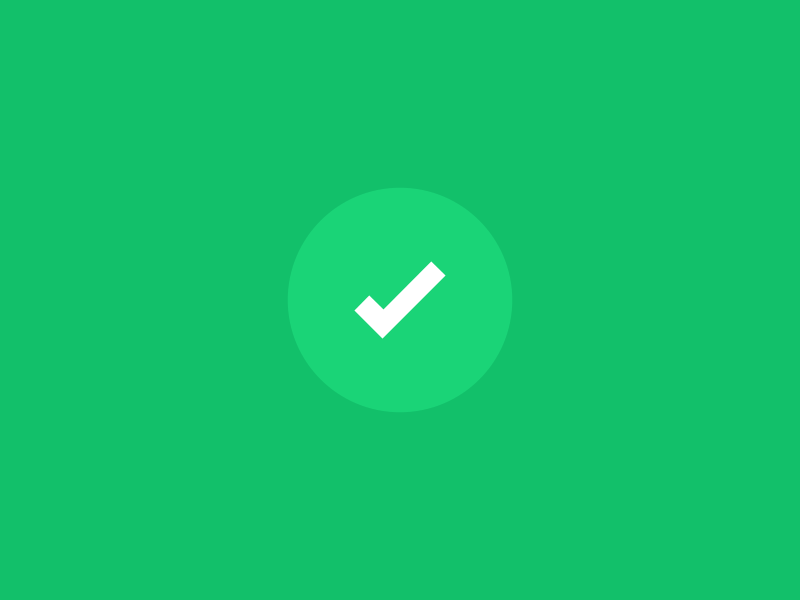 *  يَشْرَح الْمُتعلِّم معنى كَلِمة كَشَرَ.
*  يُحدد الطالب أحداث القصِّة بالترتيب.
*التَّهْيِئة الْحافِزَة/ ماذا تُشاهِد في الصّور:
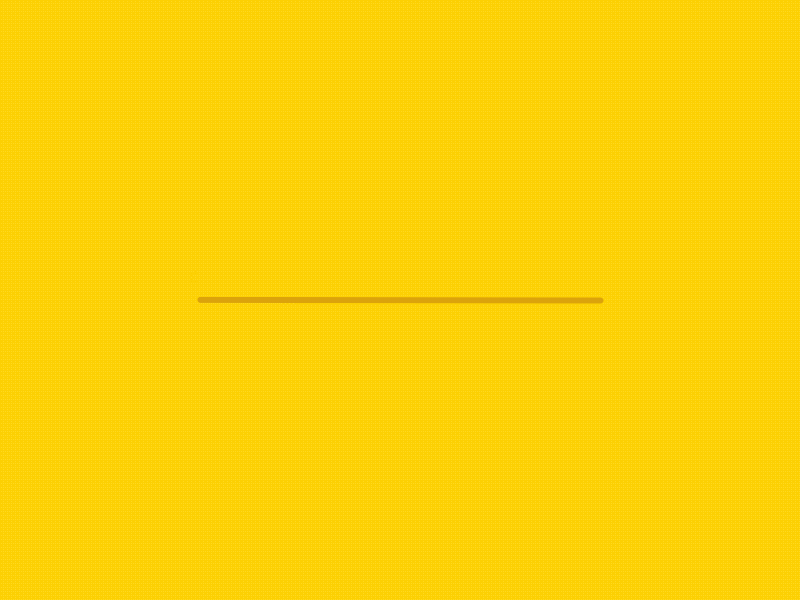 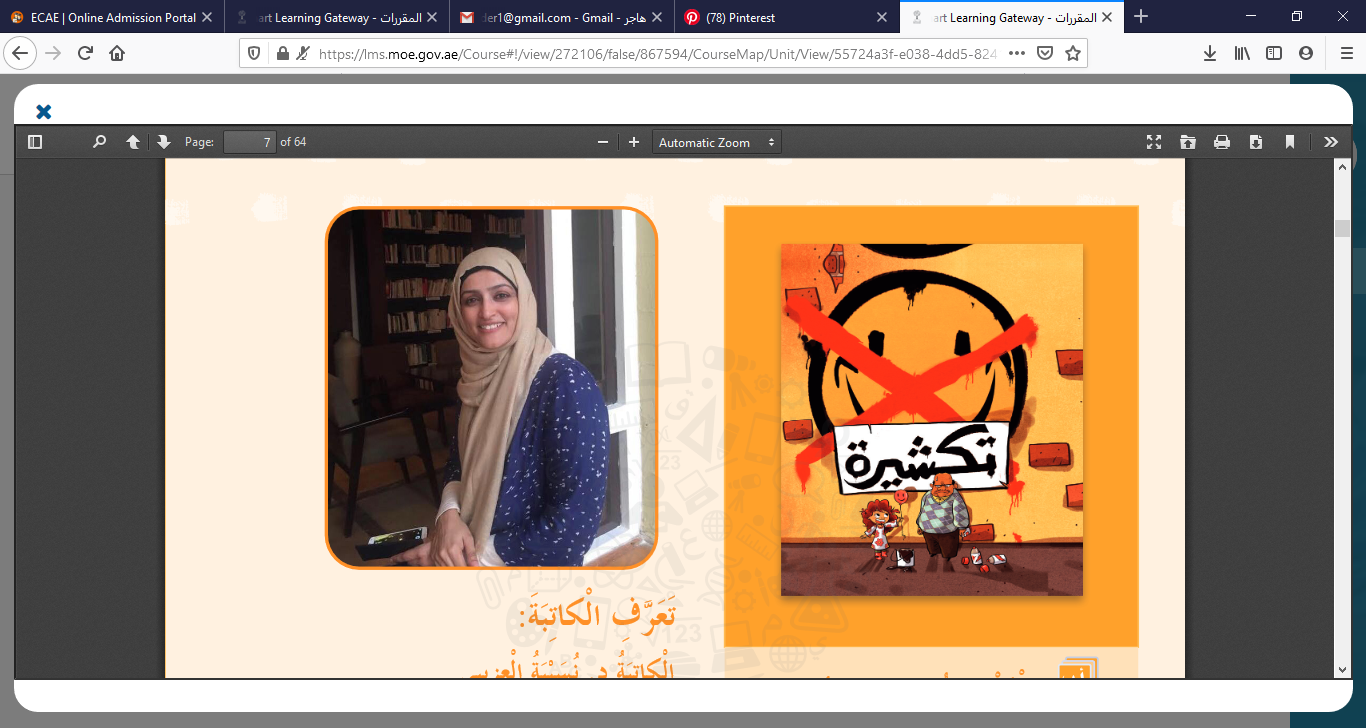 2
3
1
5
6
4
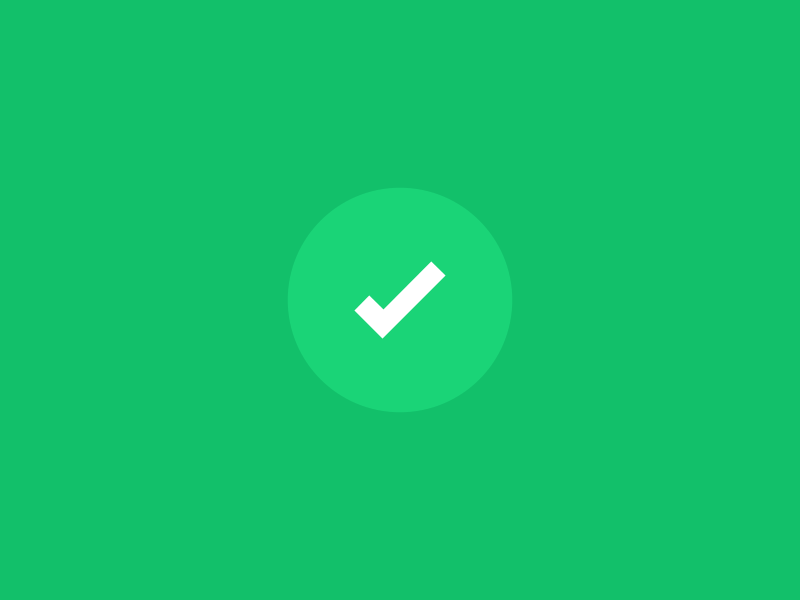 9
8
7
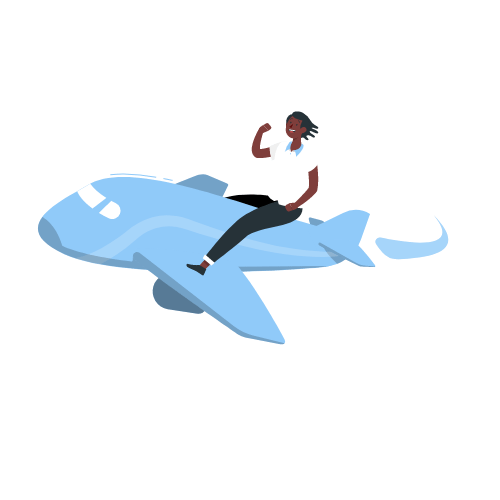 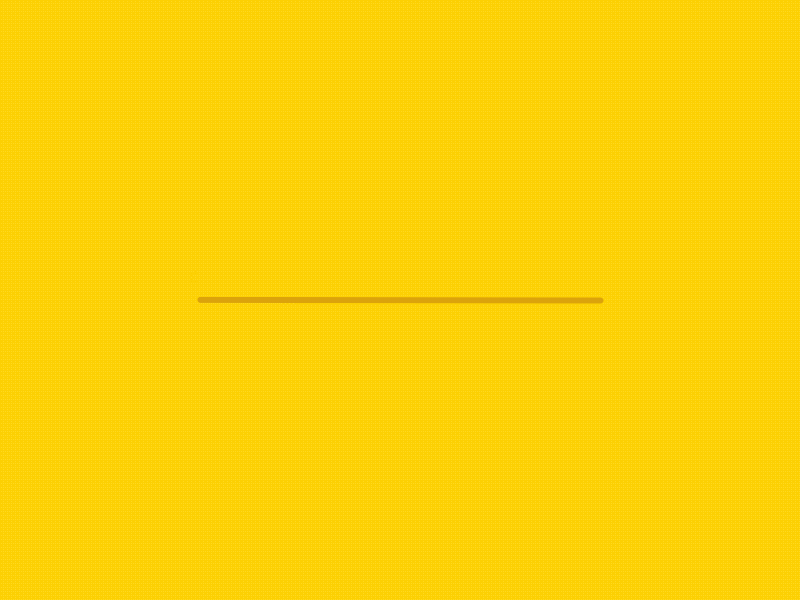 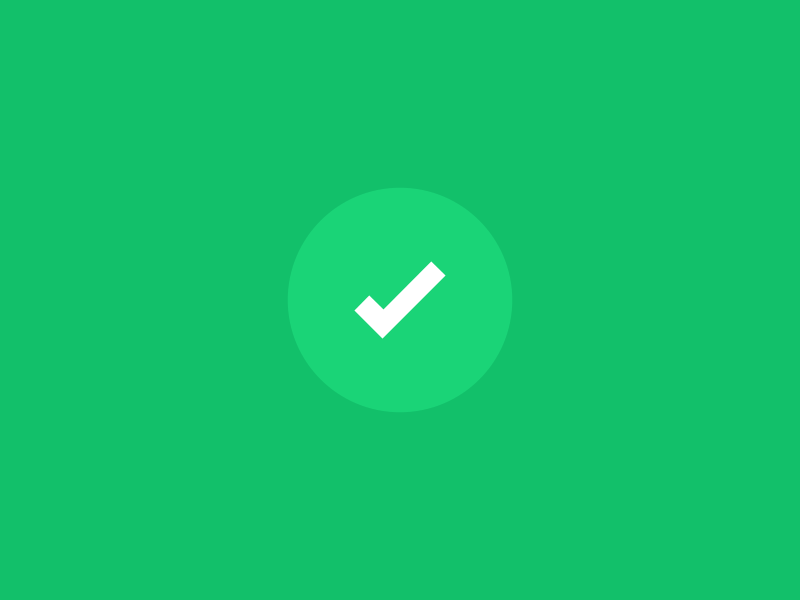 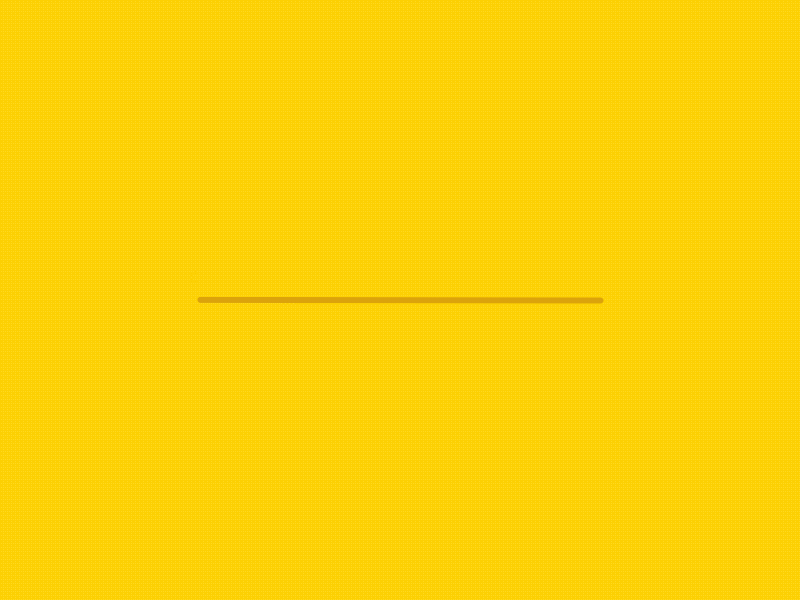 *أعِدْ سَرْدَ أَحْداثِ الْقِصًّةِ مُسْتعينااًبالصورِ التالية:
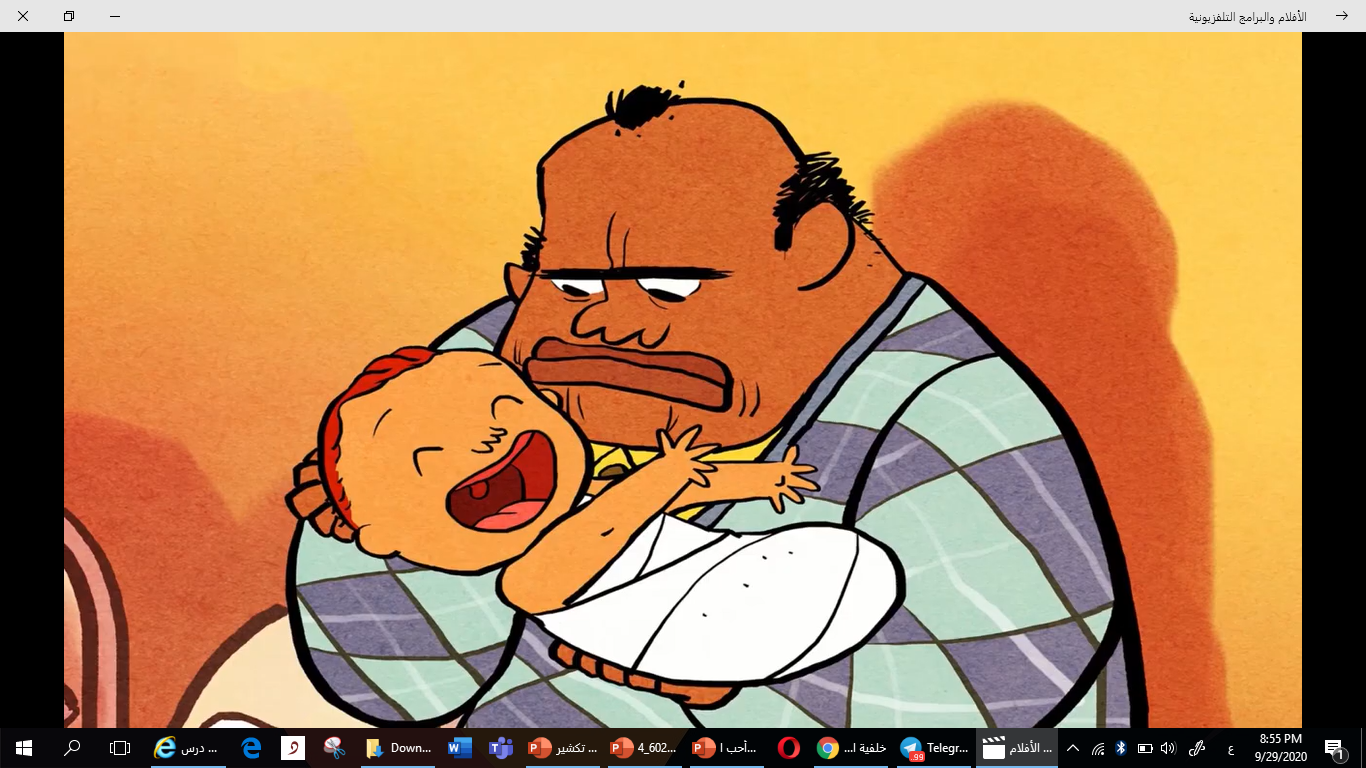 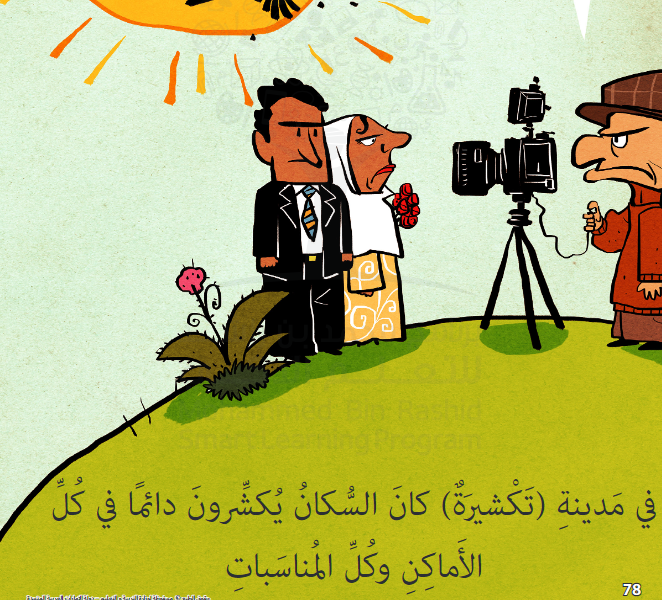 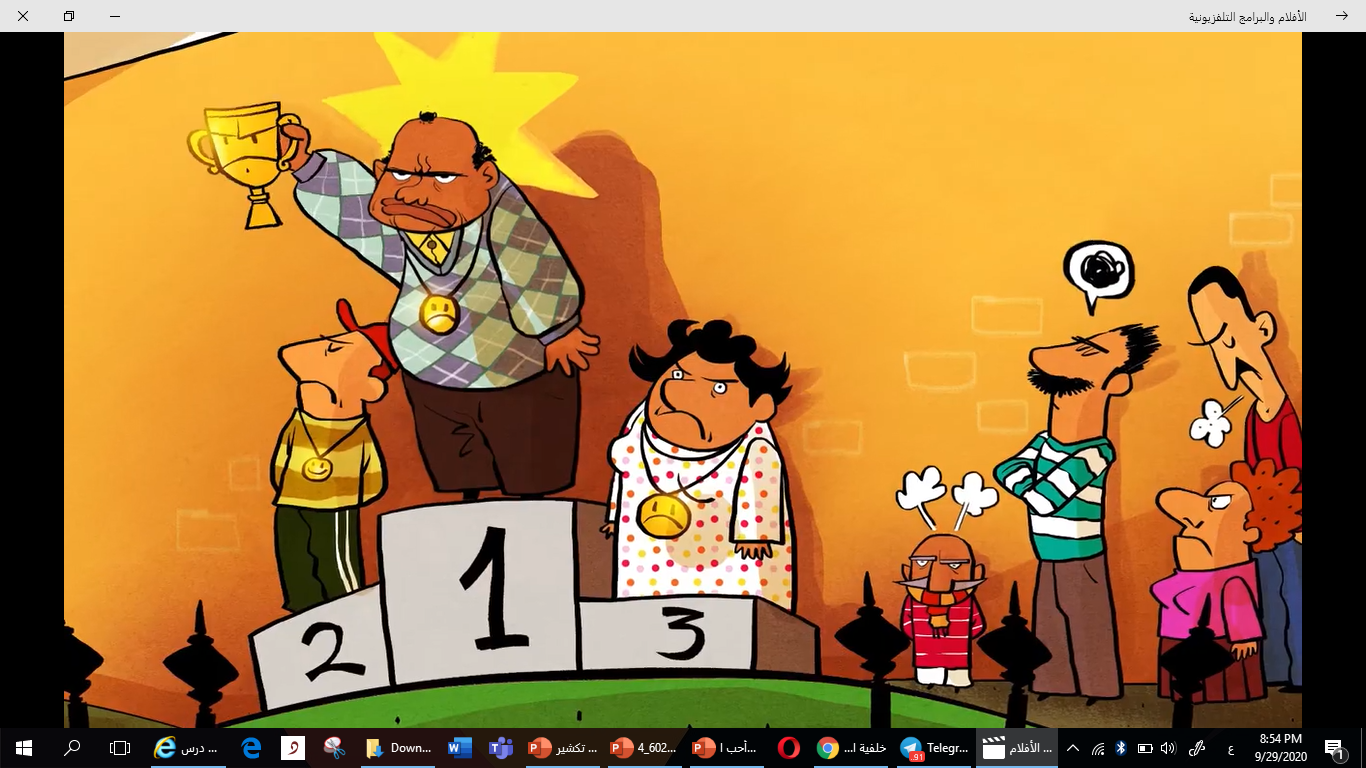 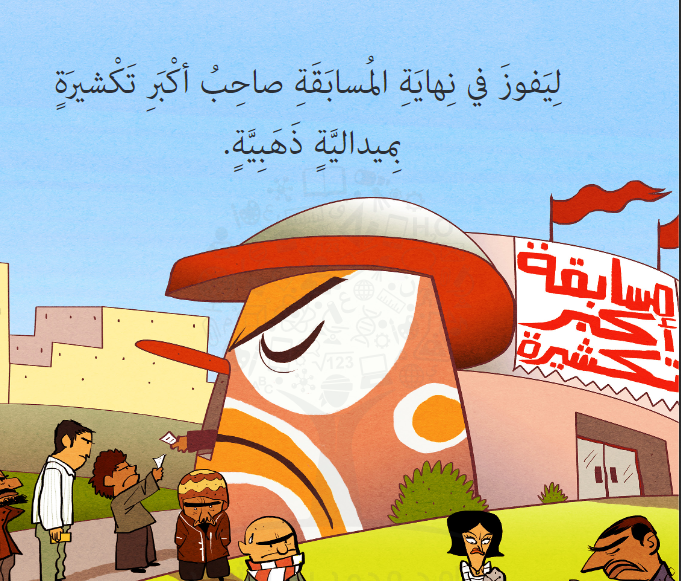 3
4
1
2
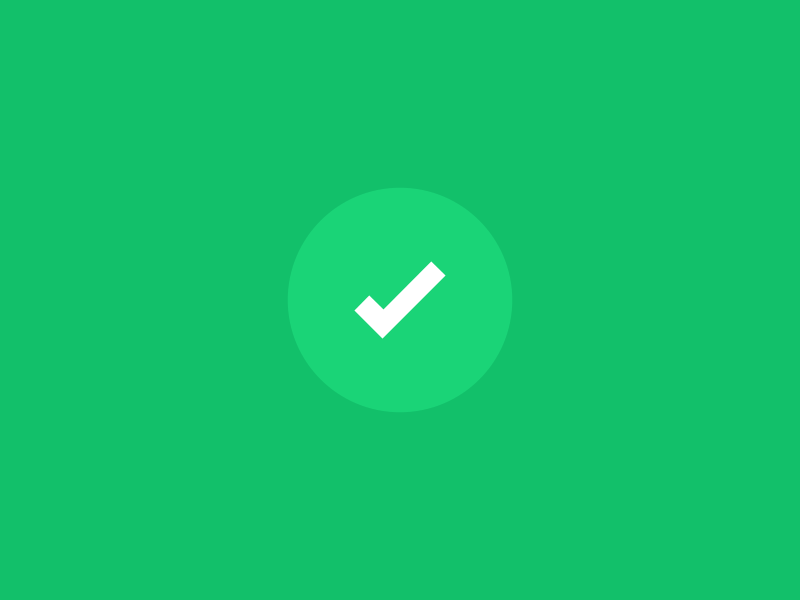 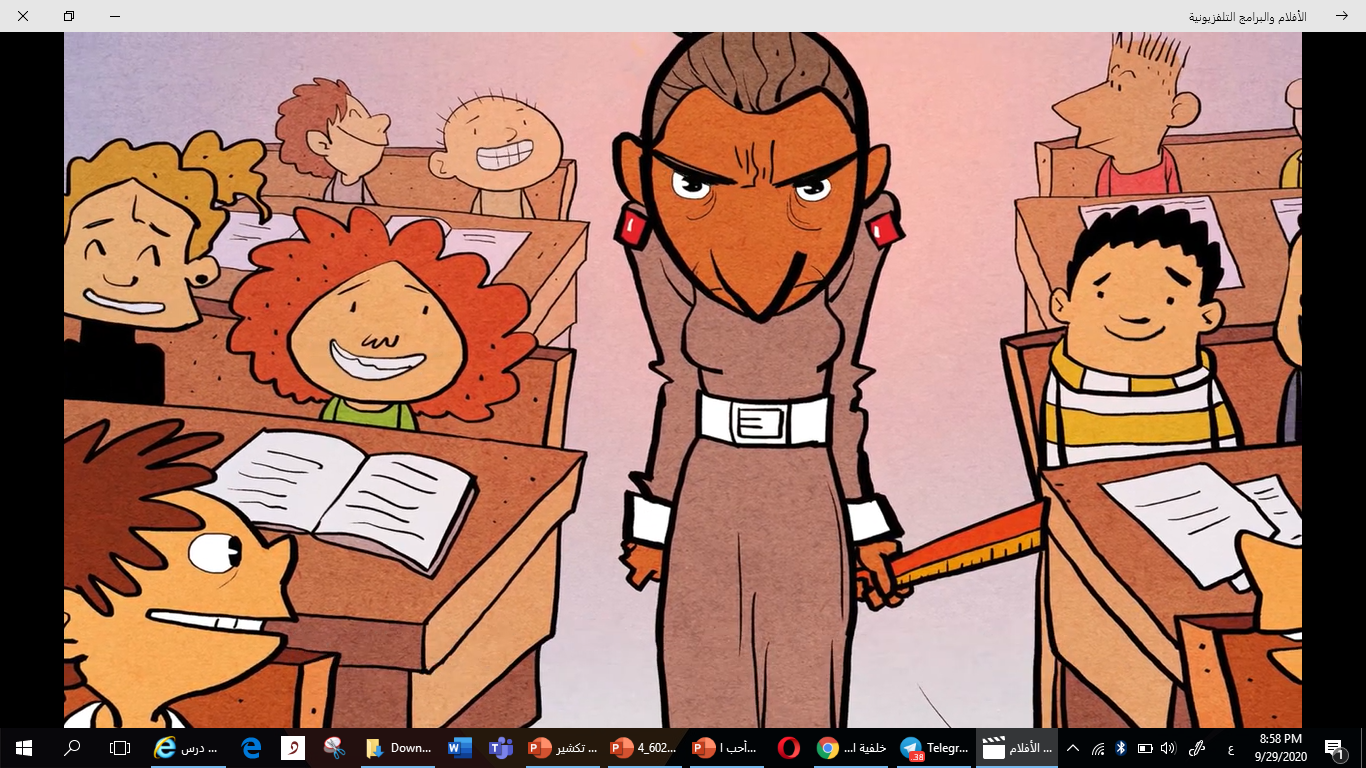 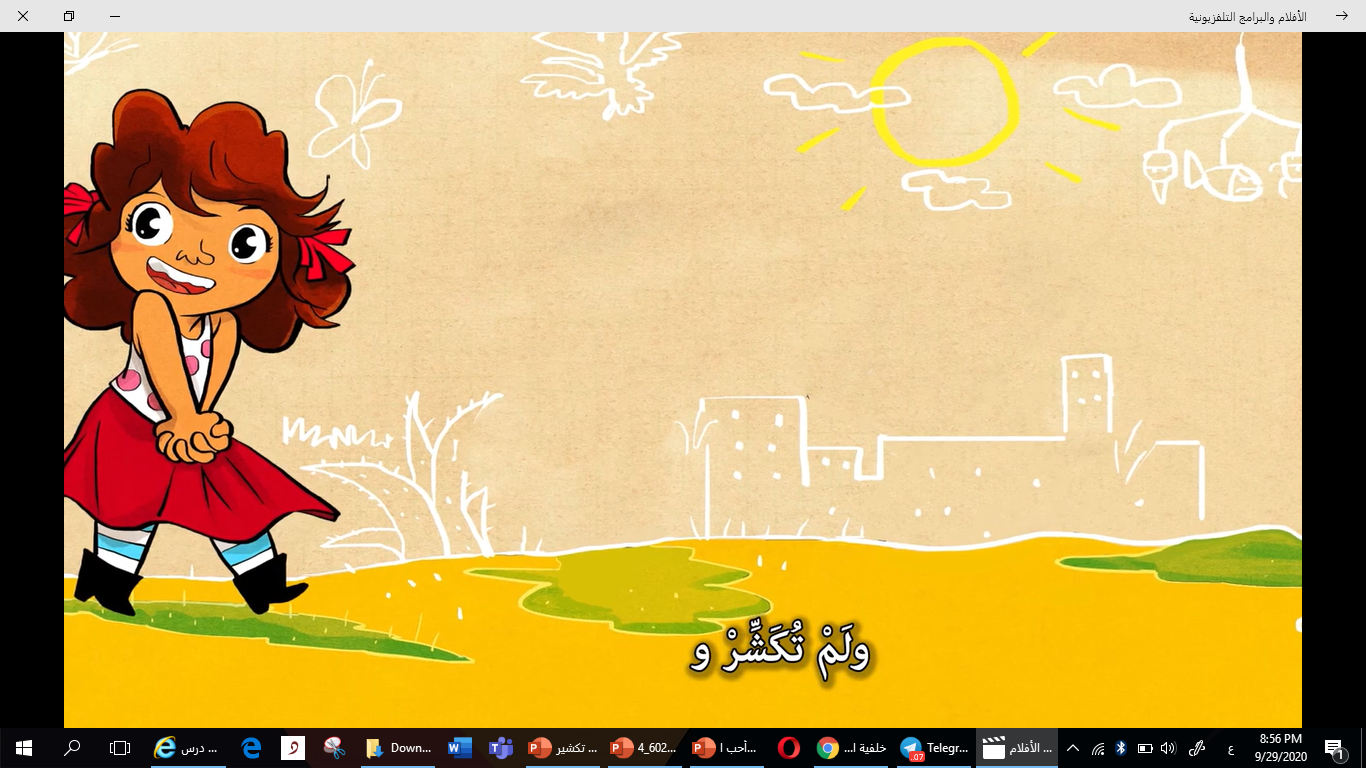 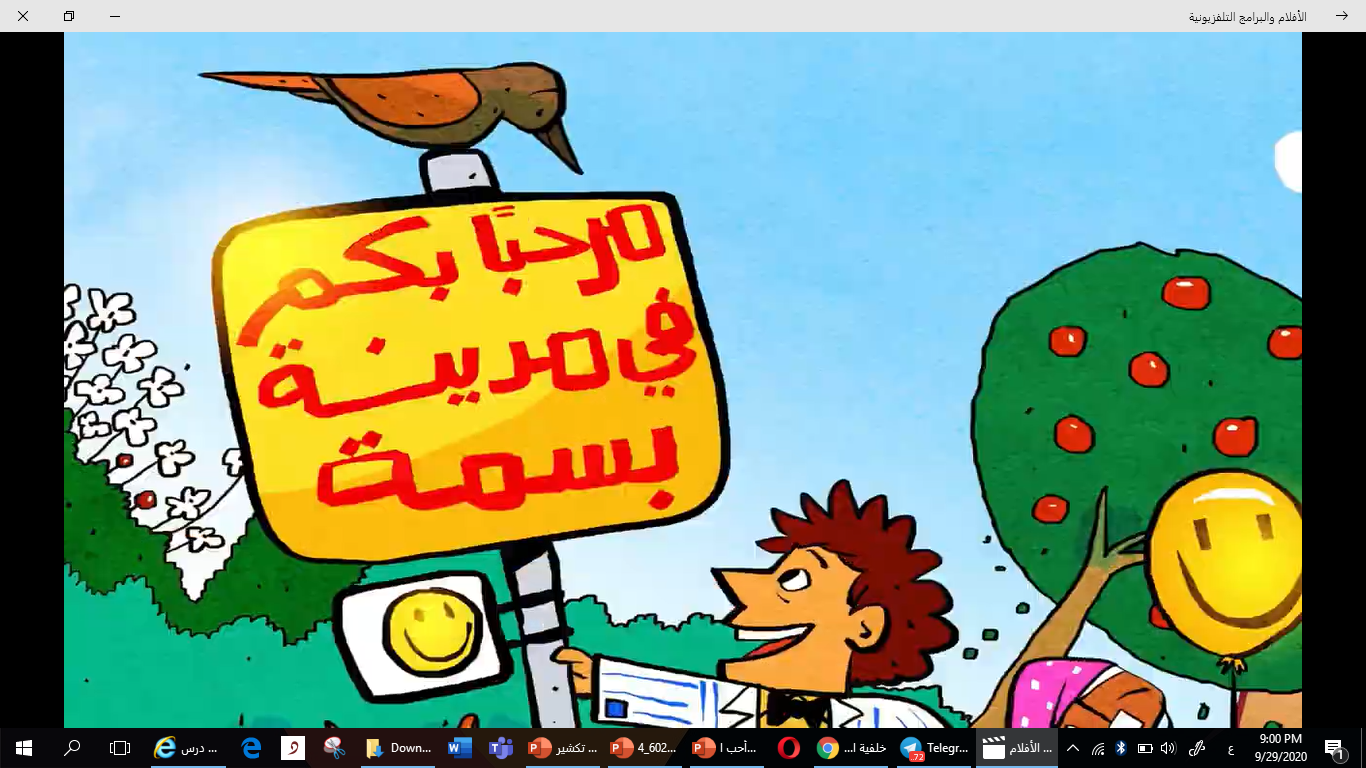 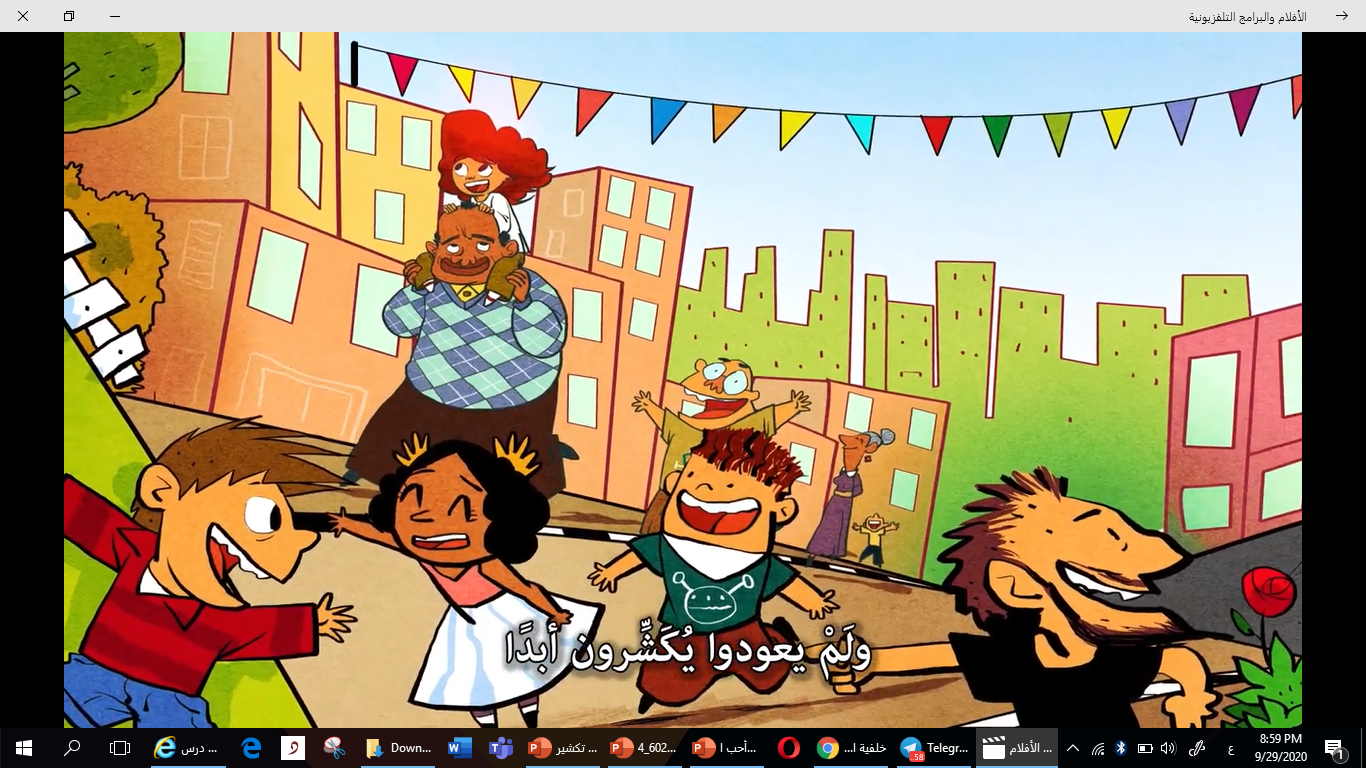 8
7
6
5
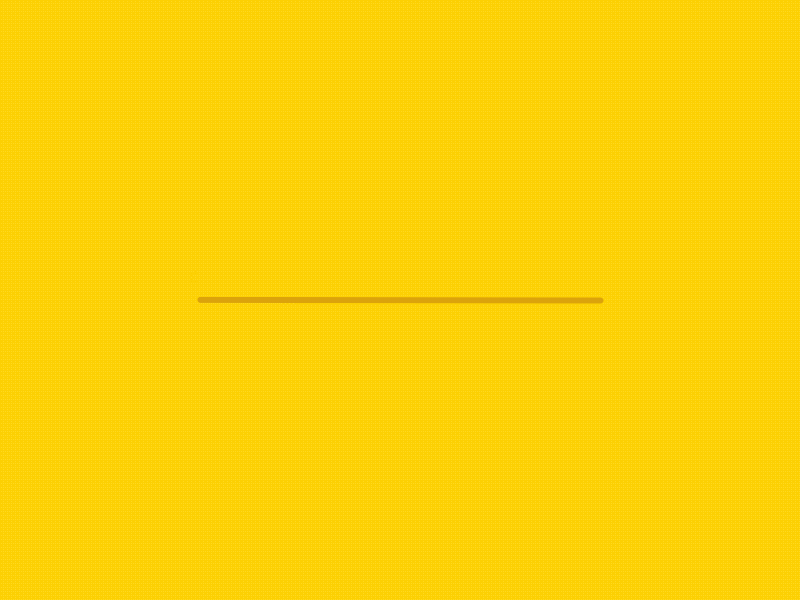 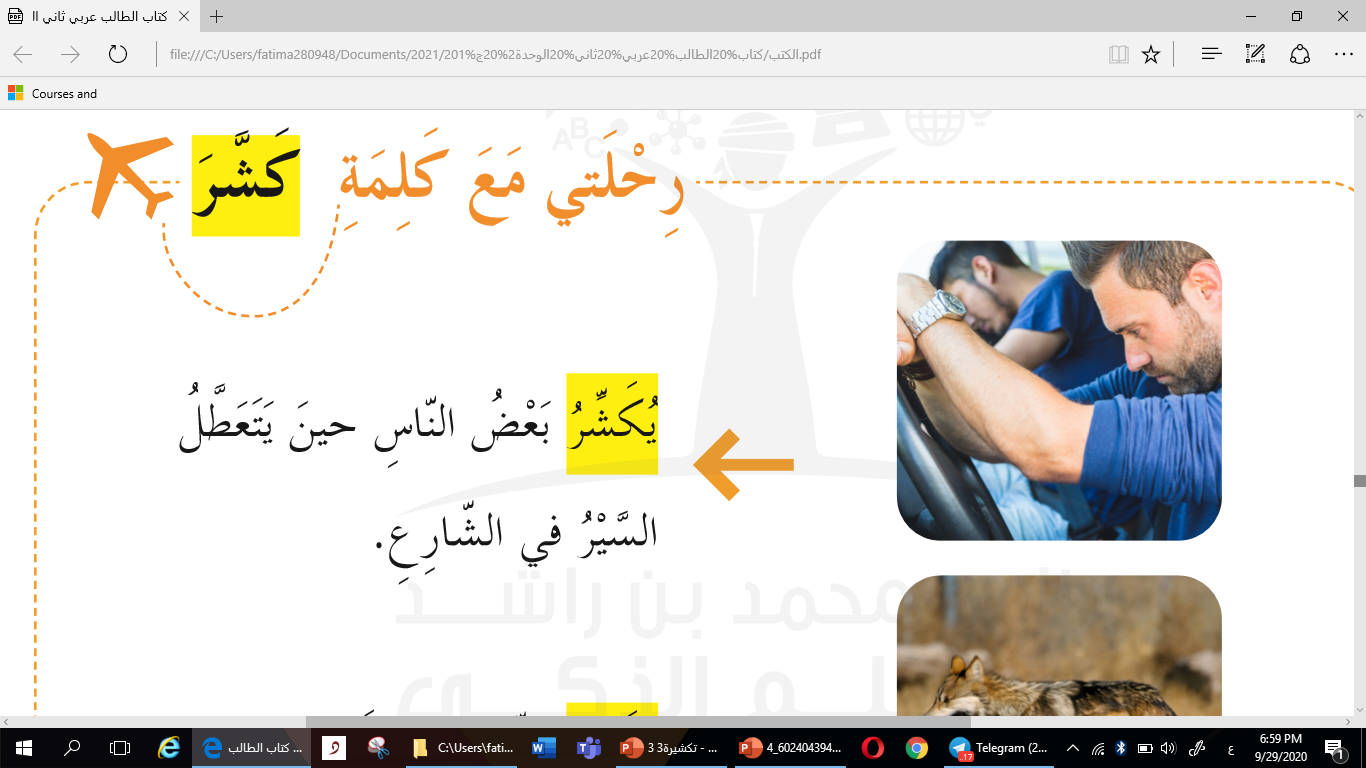 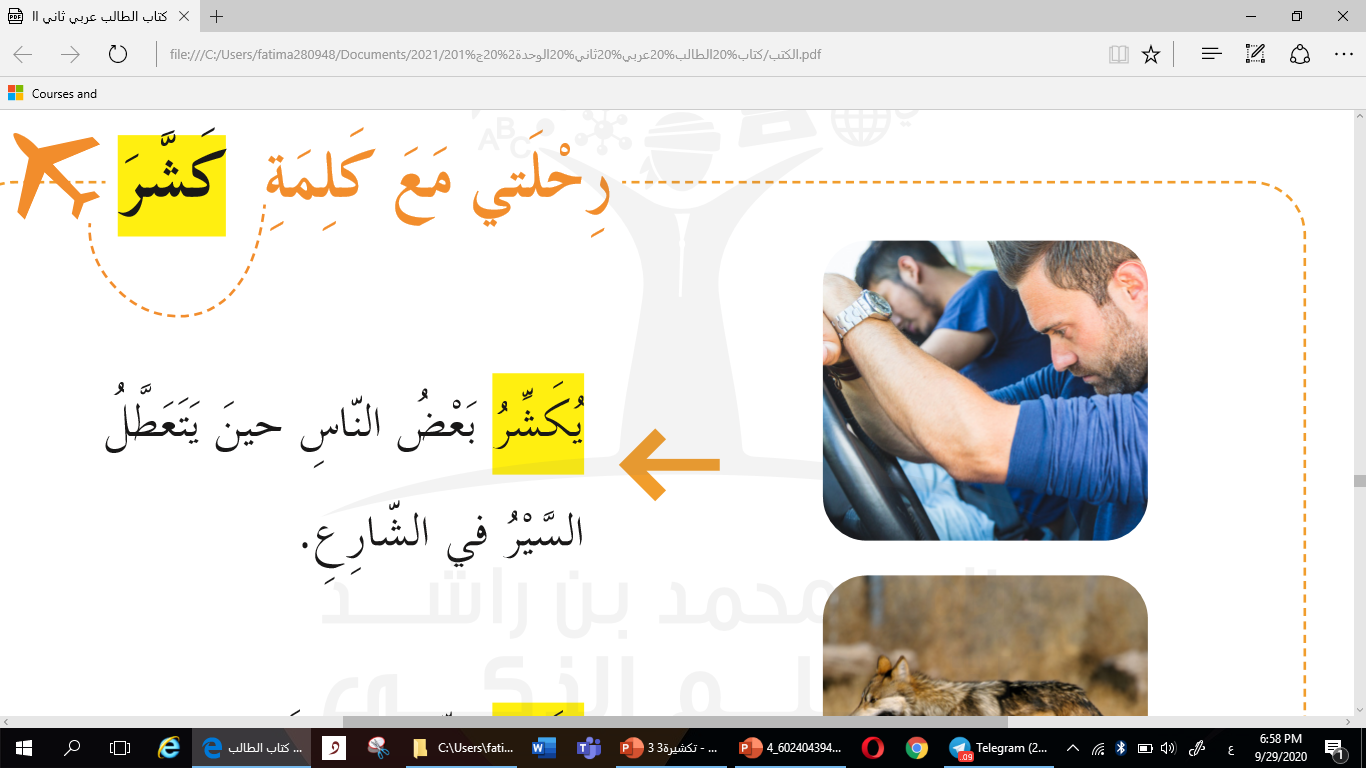 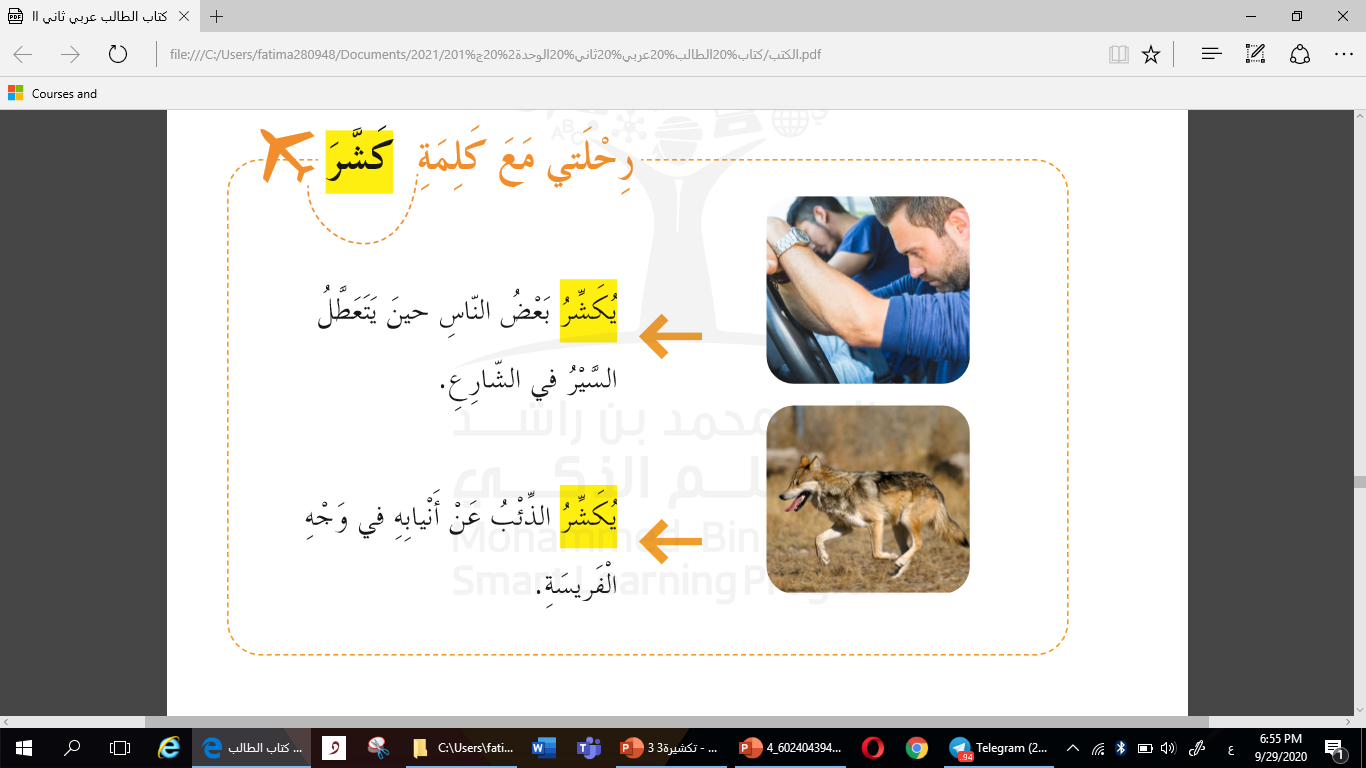 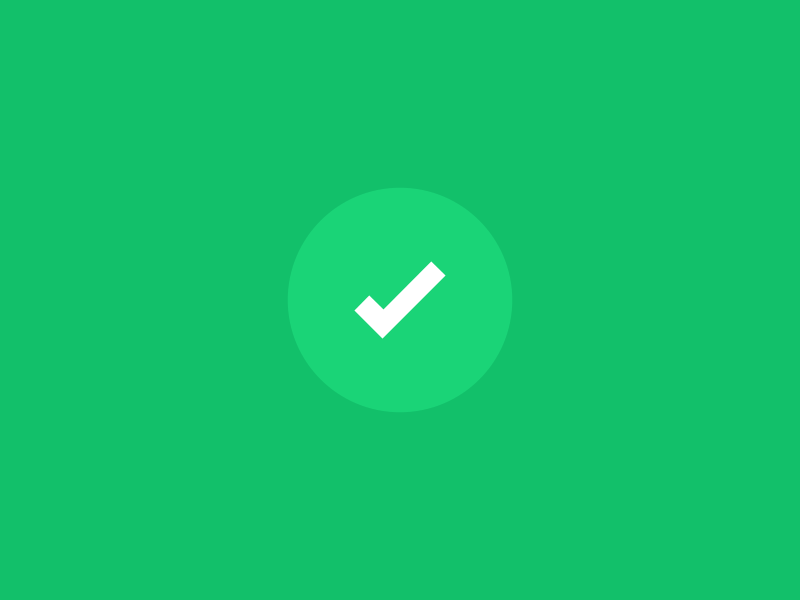 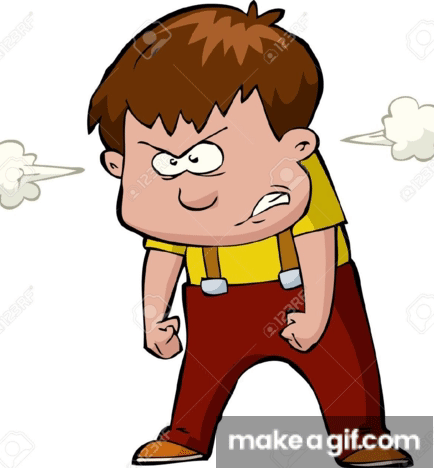 * عَبِّر عَن الصُّورة بوضْع كَلِمَة  "كَشَّرَ"
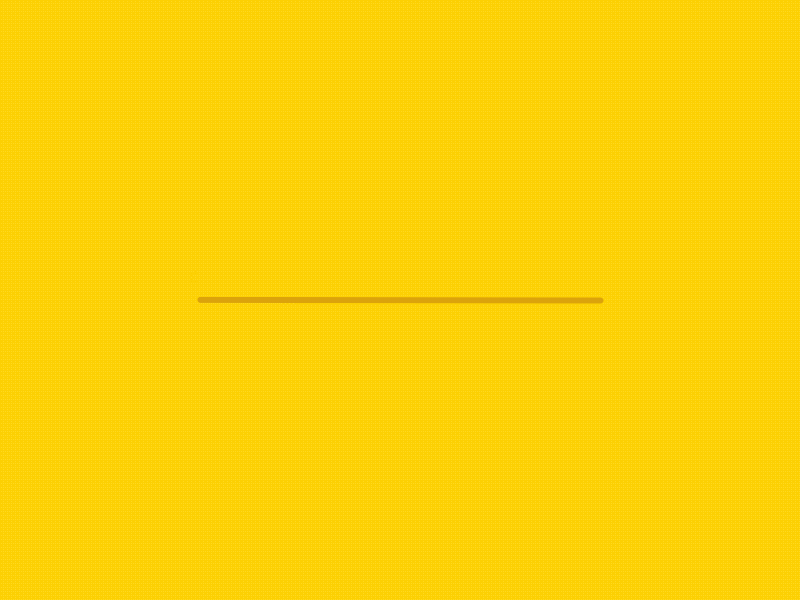 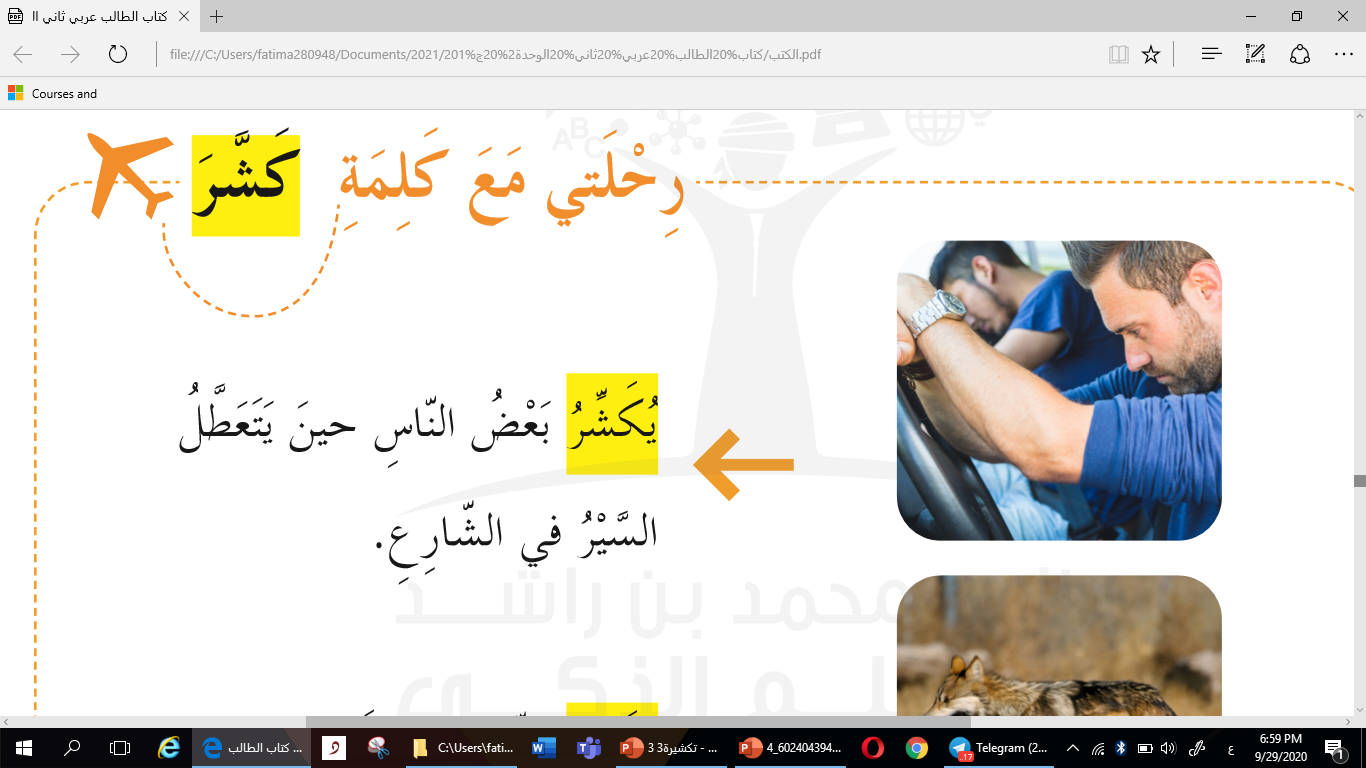 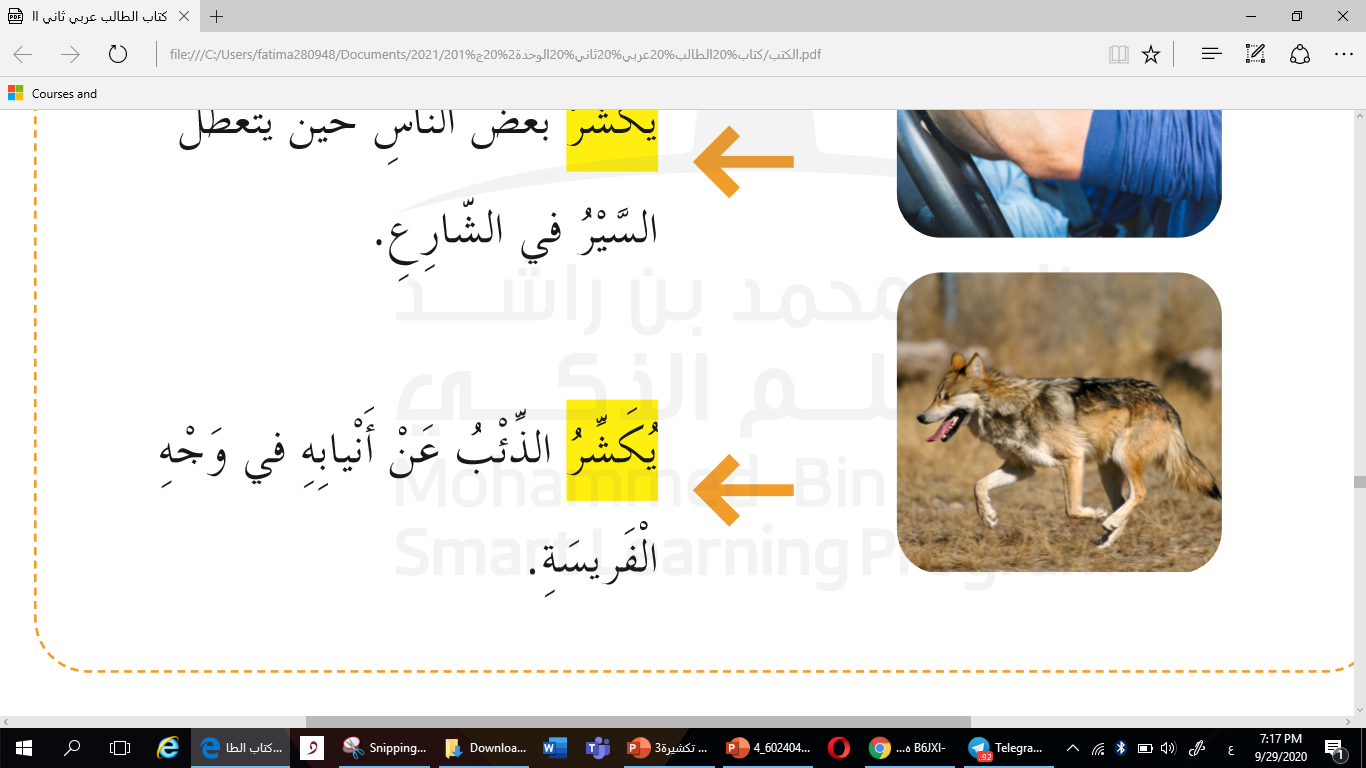 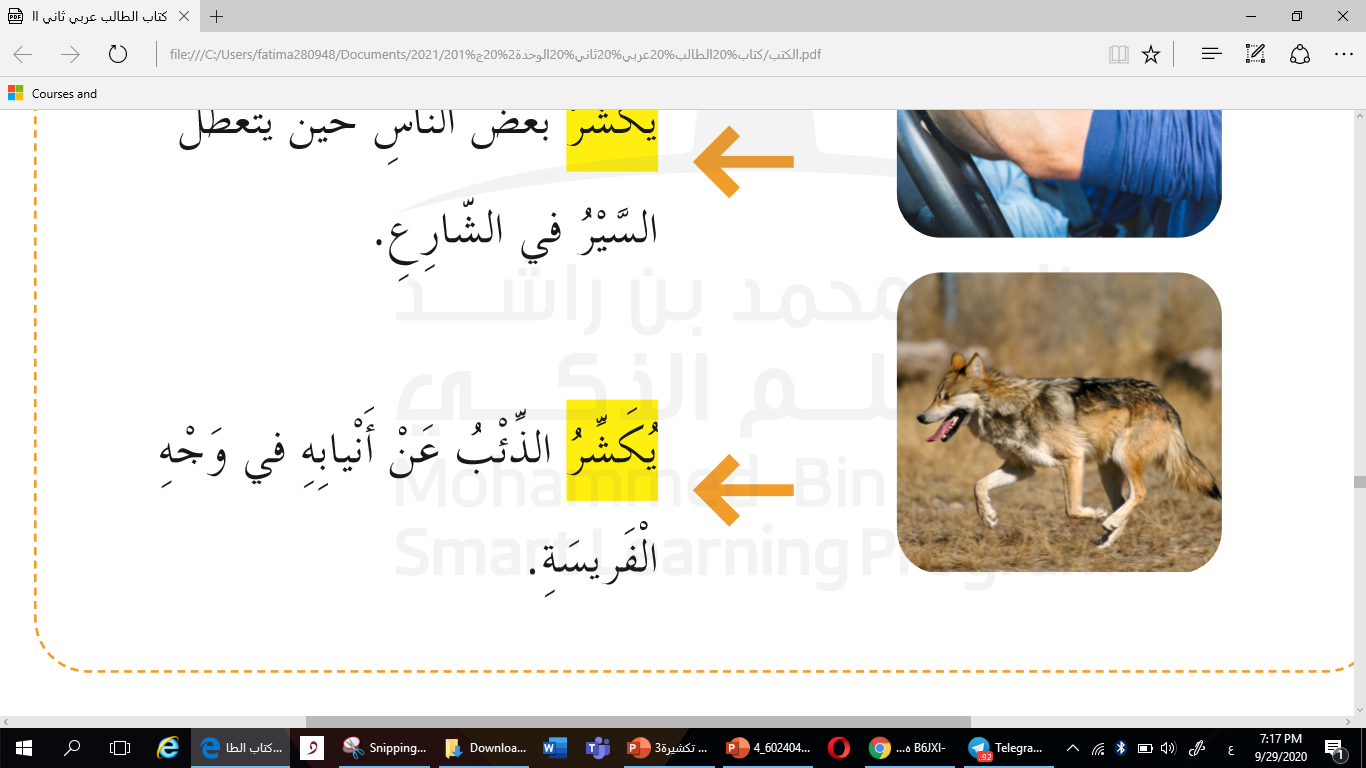 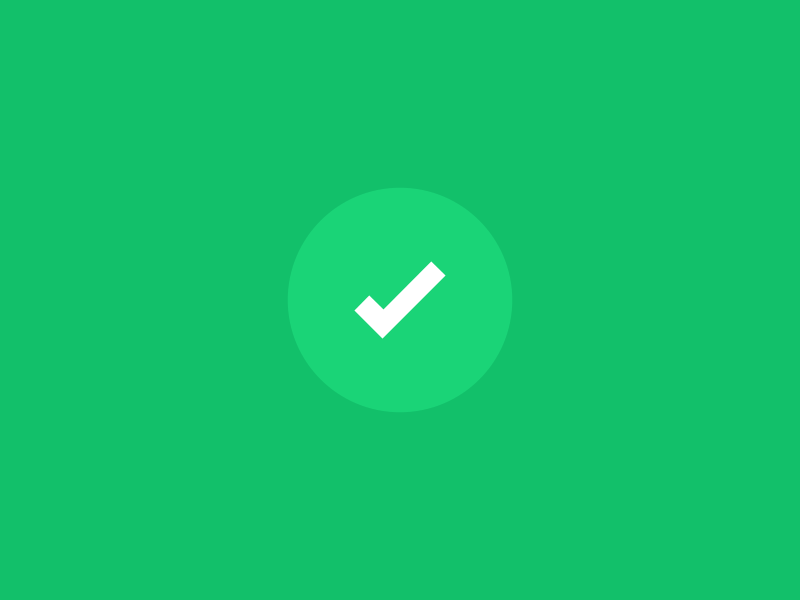 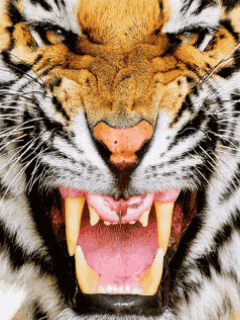 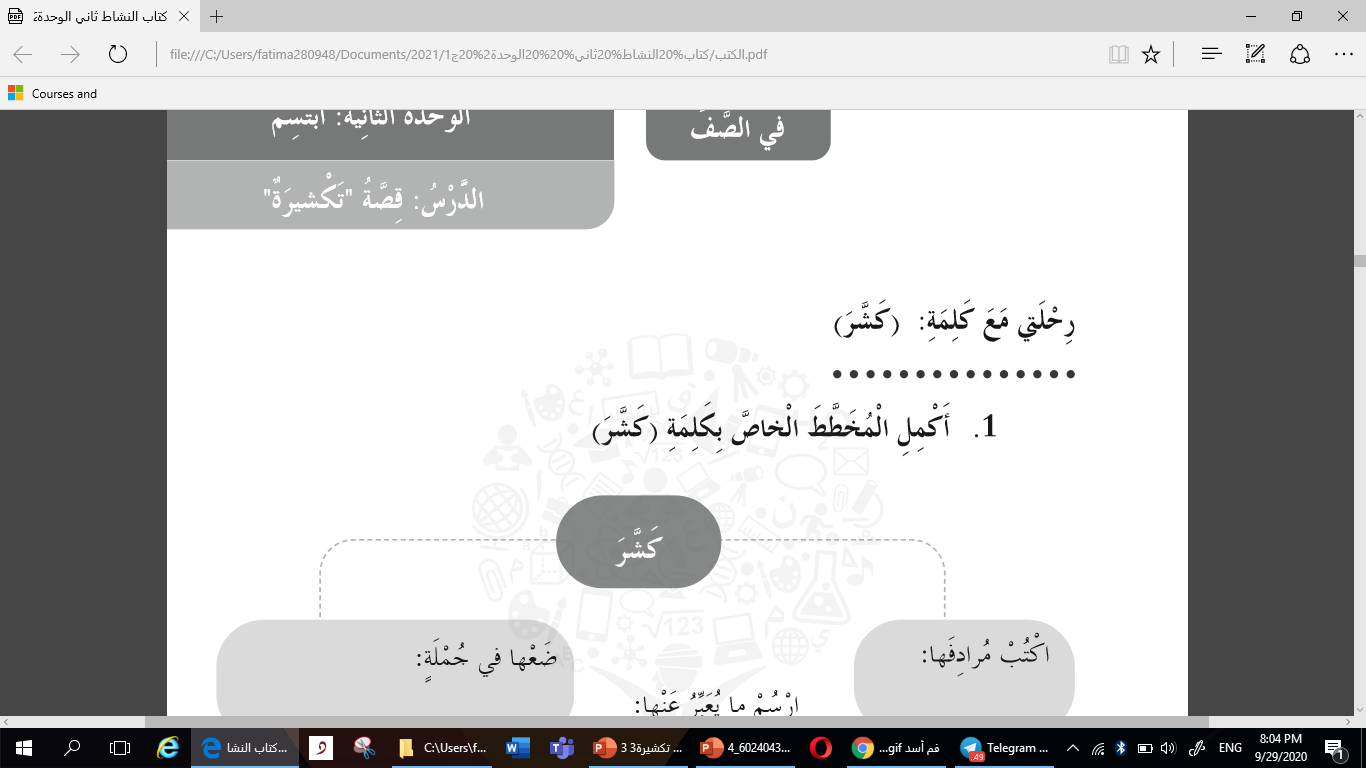 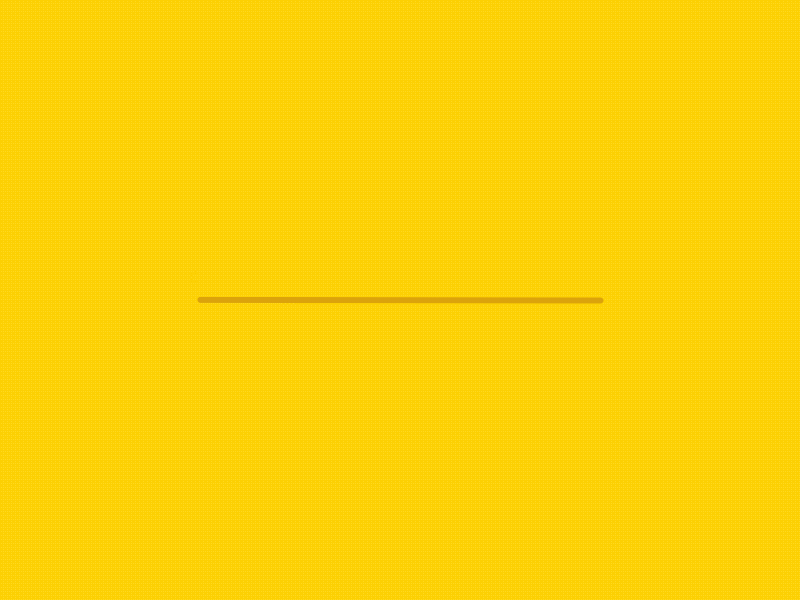 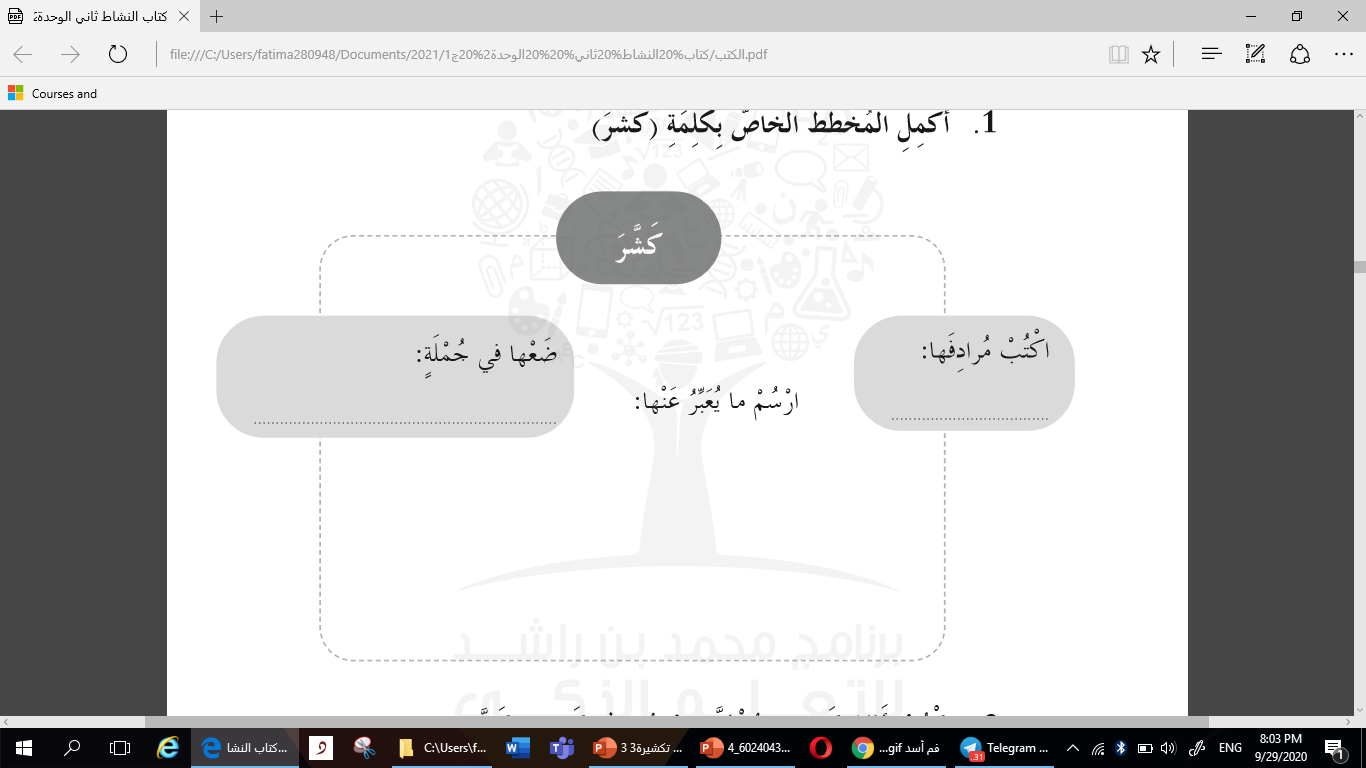 عَـبس
كشّر البائعُ في وجه أخي.
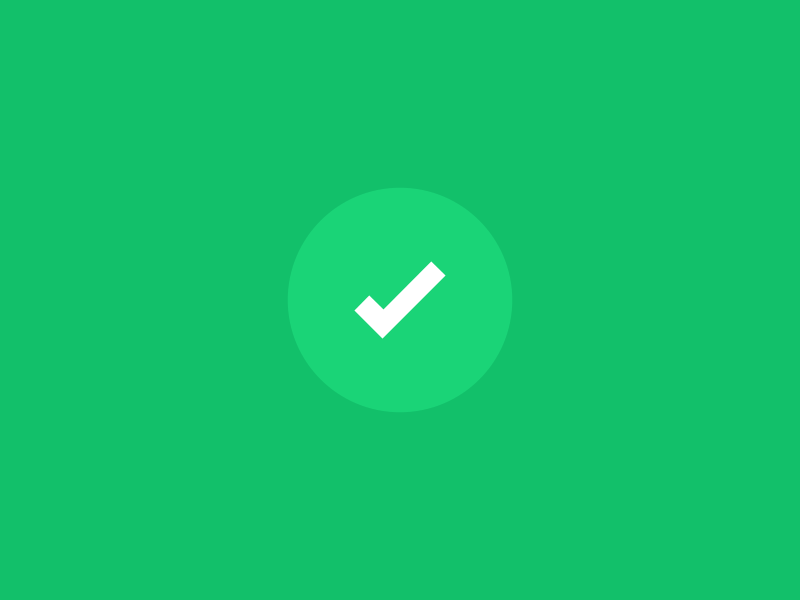 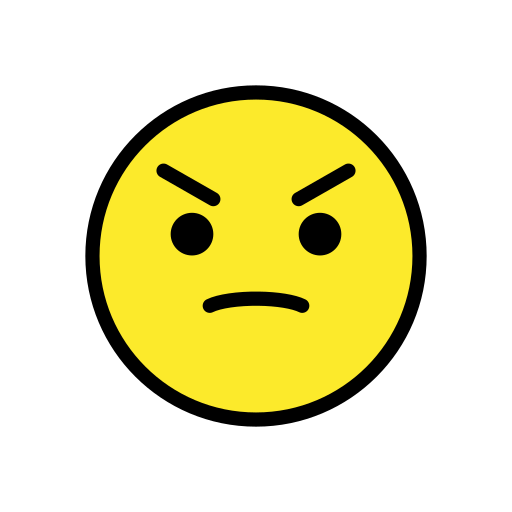 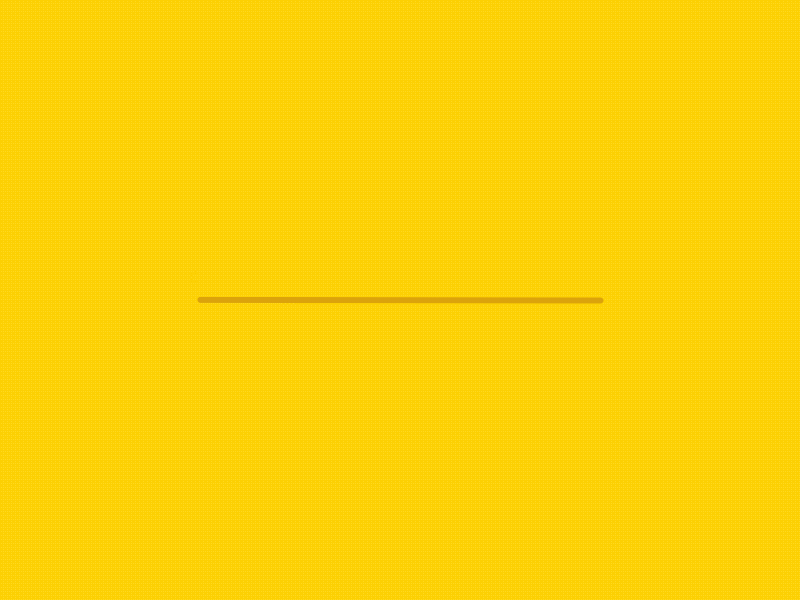 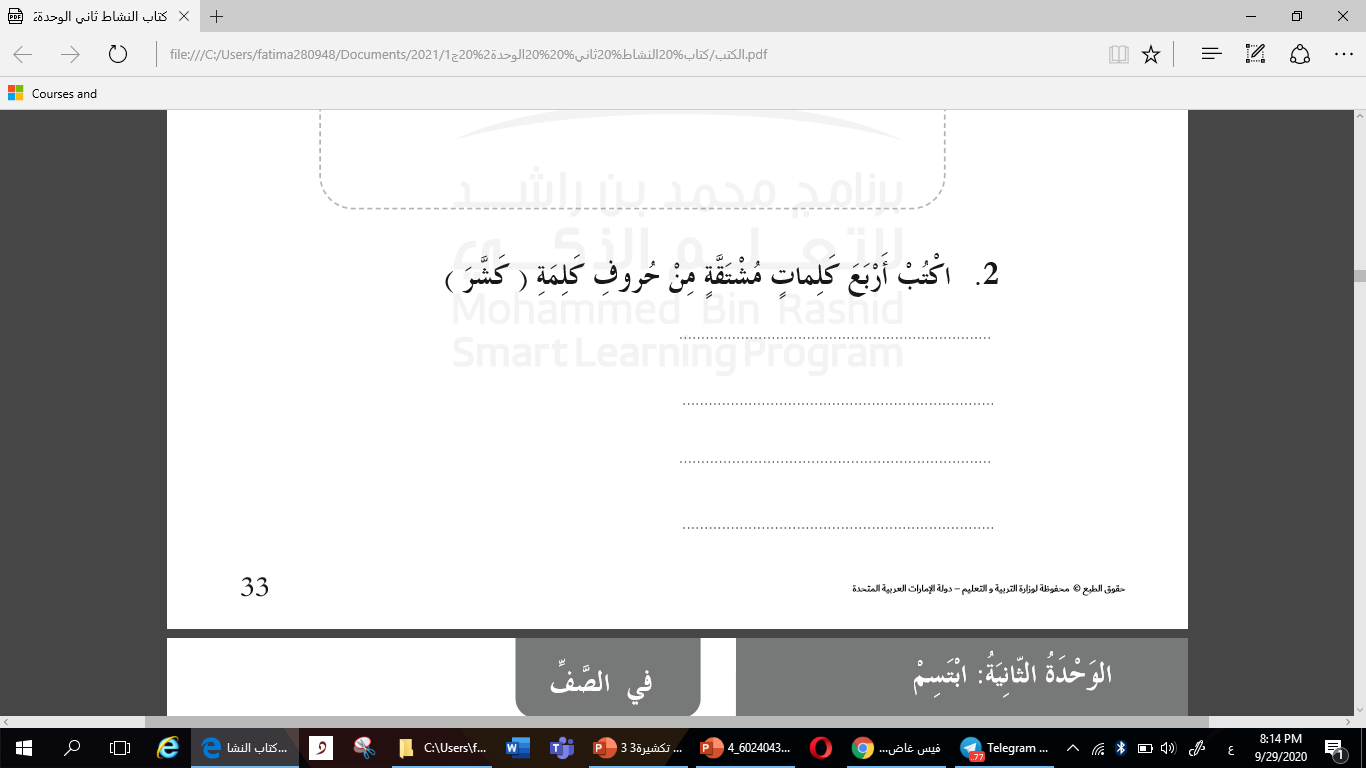 شَكَـرَ
كَرشُ
شِـرْكُ
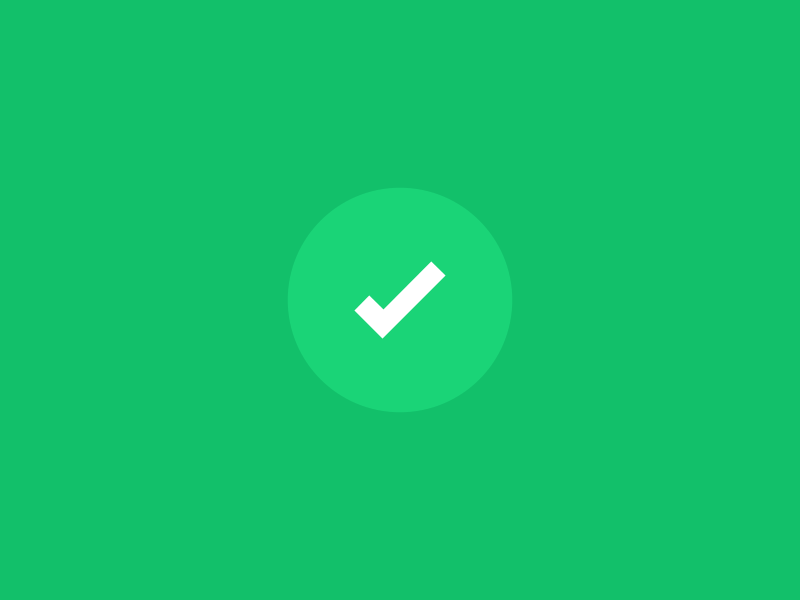 شاكِرُ
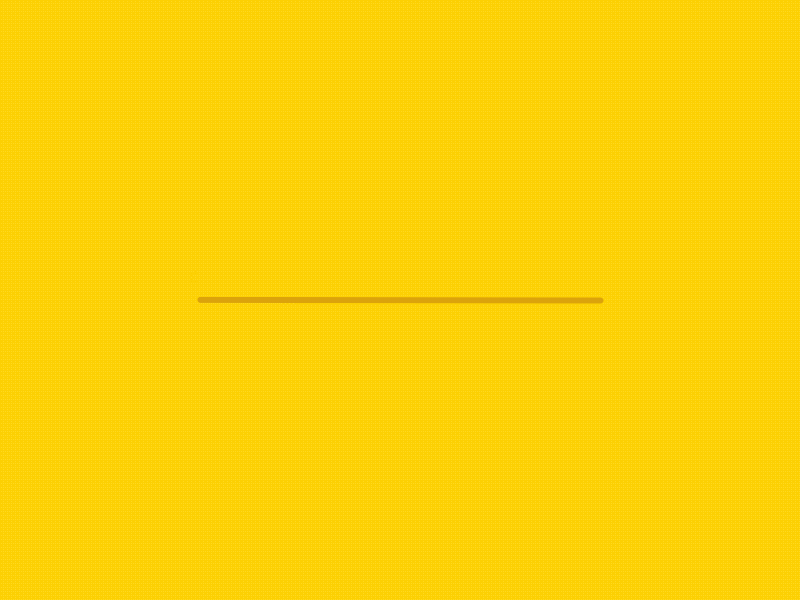 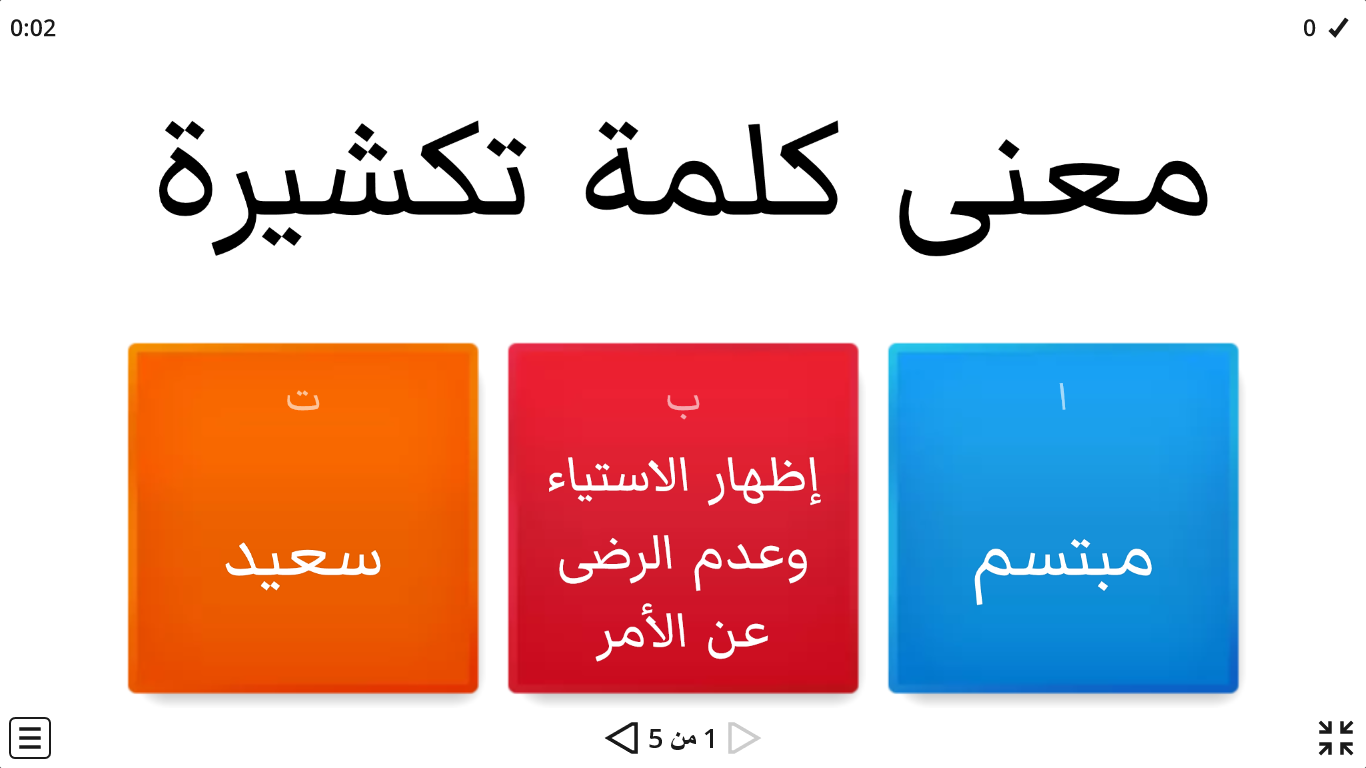 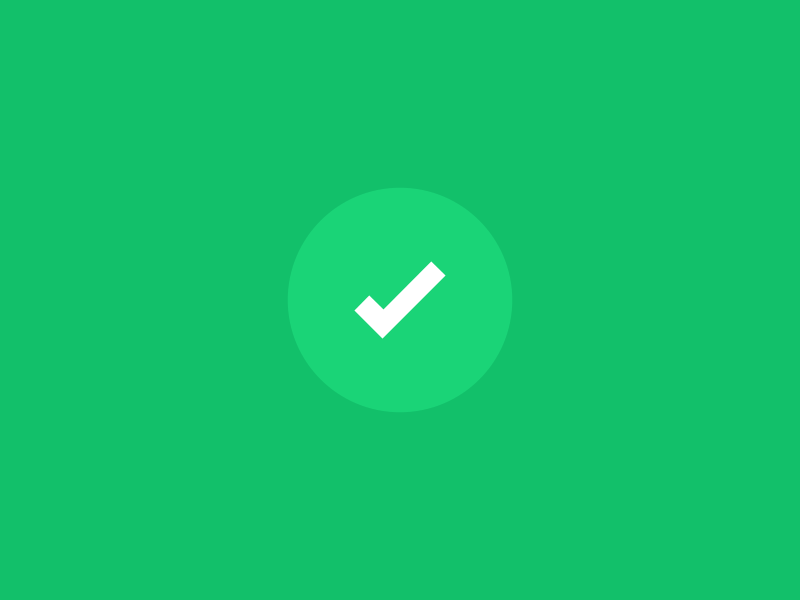 https://wordwall.net/ar/resource/4637684
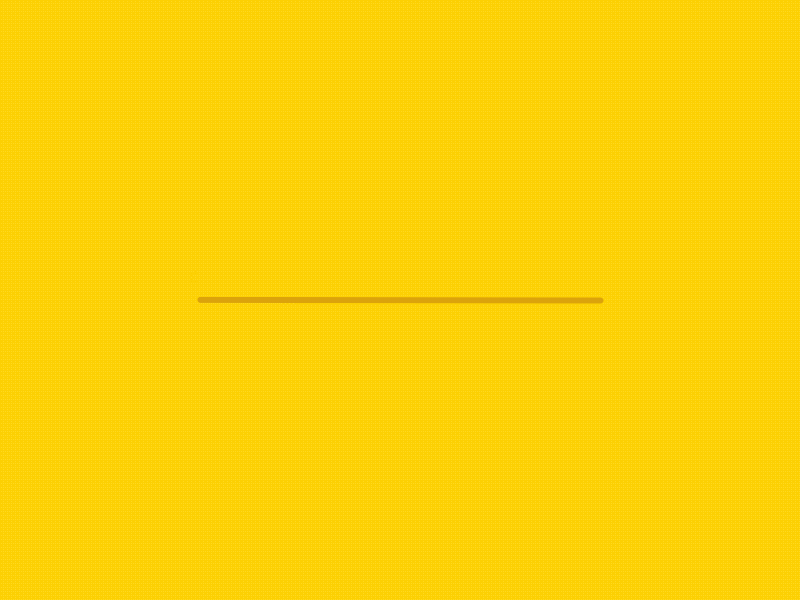 * أهداف درس اليوم:
* هل حققنا أهداف الدَّرس؟
*  يَشْرَح الْمُتعلِّم معنى كَلِمة كَشَّر.
*  يُحدد الطالب أحداث القصِّة بالترتيب.
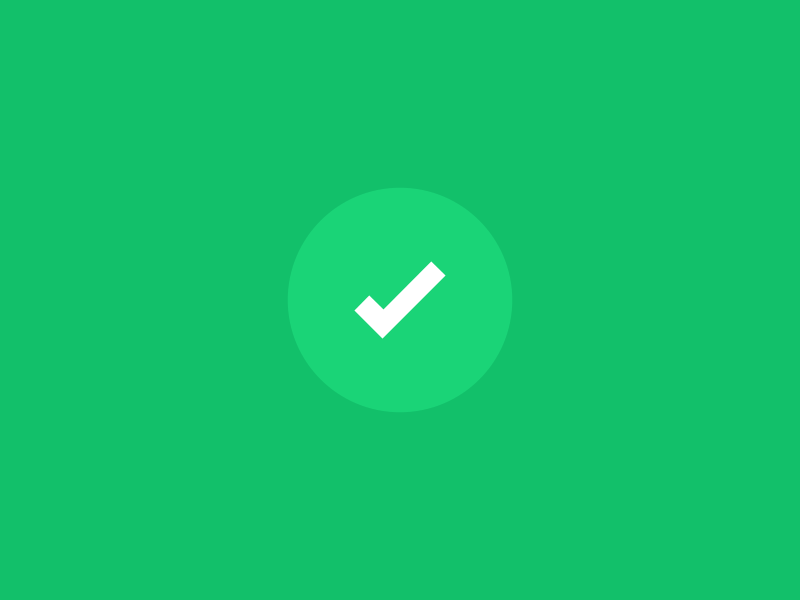 تَذْكير
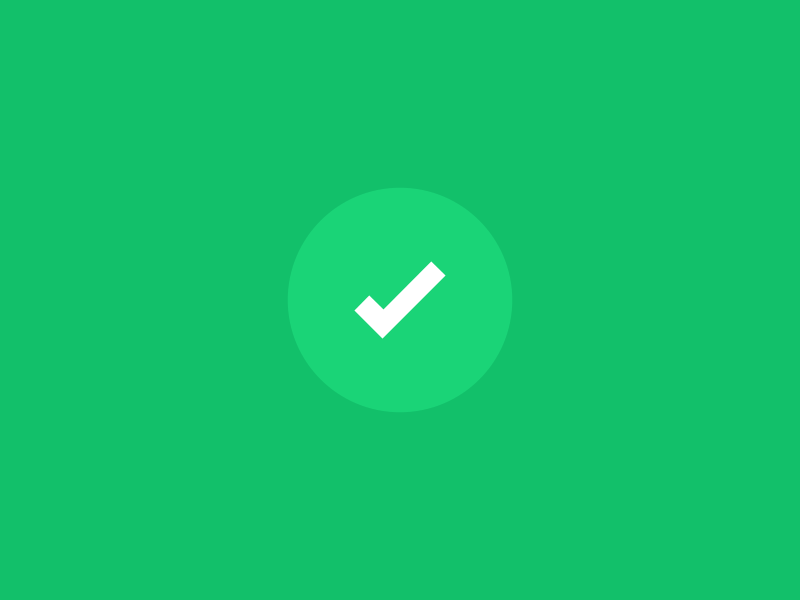 الْواجِب
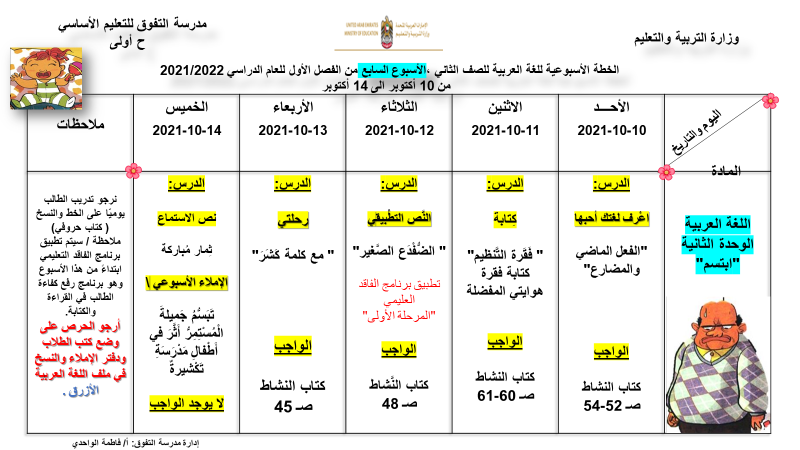 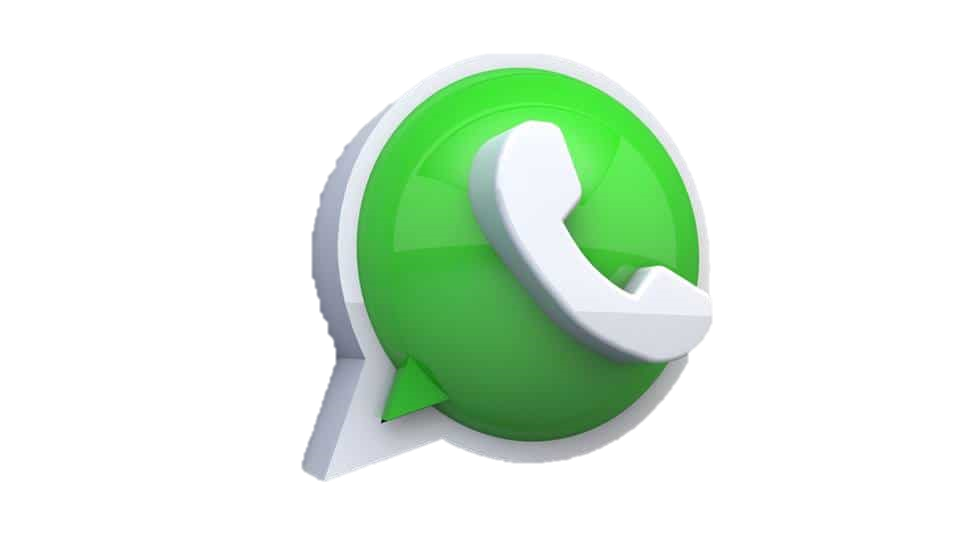 يرسل نسخة من الواجب على الواتساب بشكل يومي+ ادخال الواجب اليومي في ملفات التيمز.
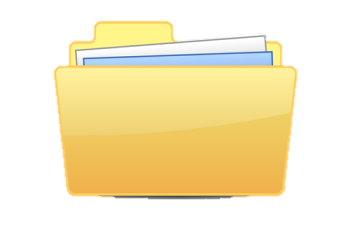 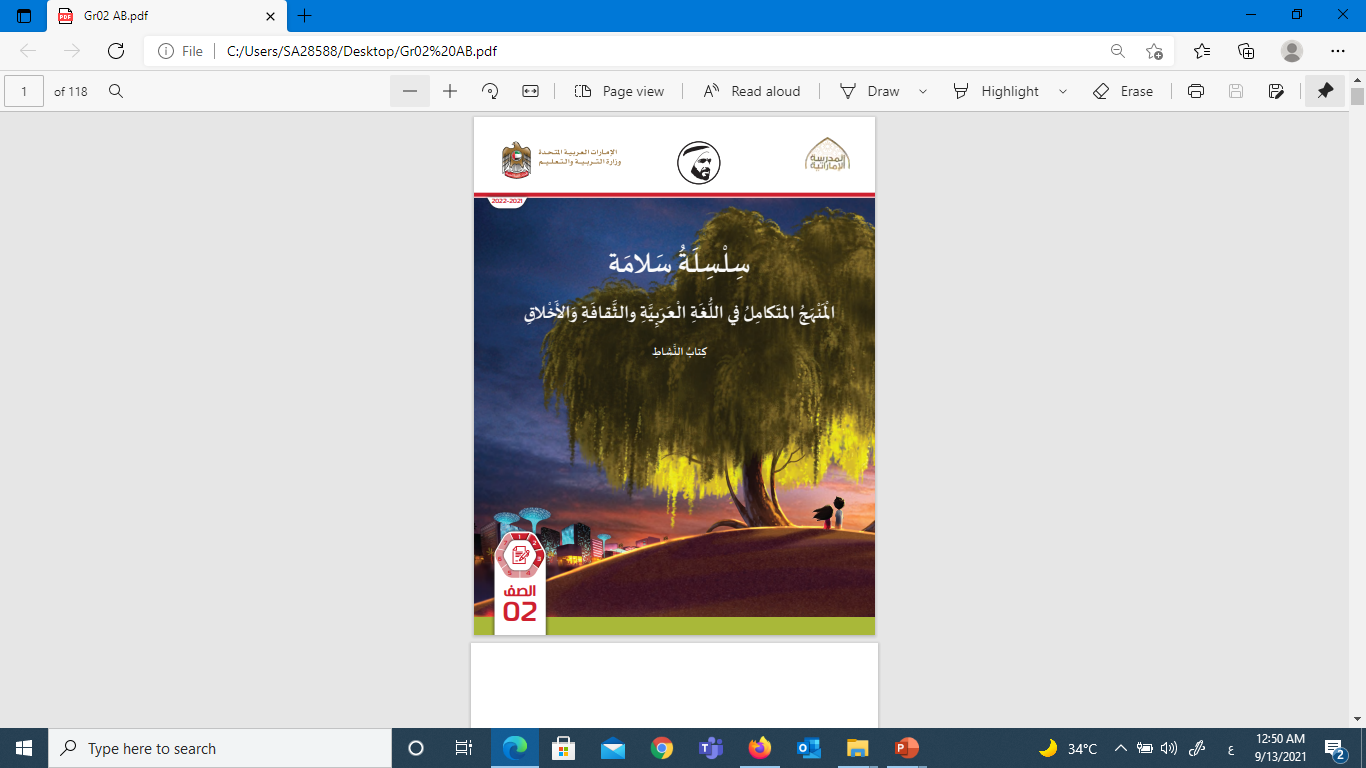 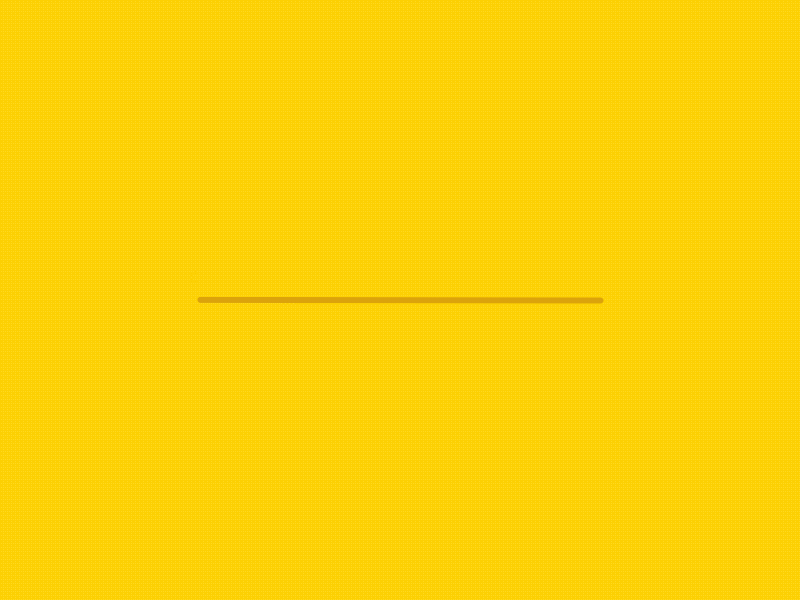 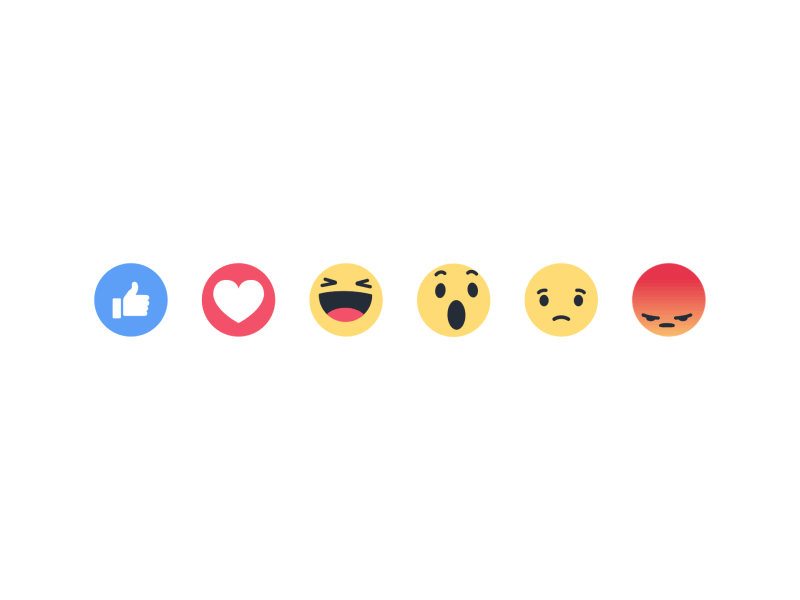 *عَبِّر عَنْ شُعورَك يا بَطَل:
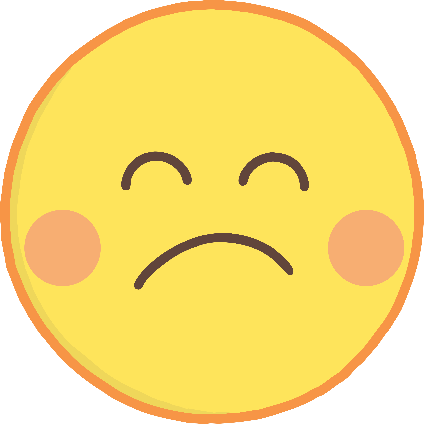 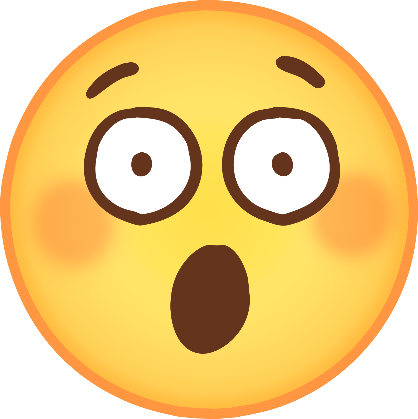 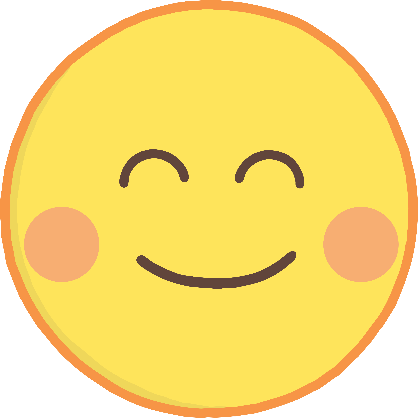 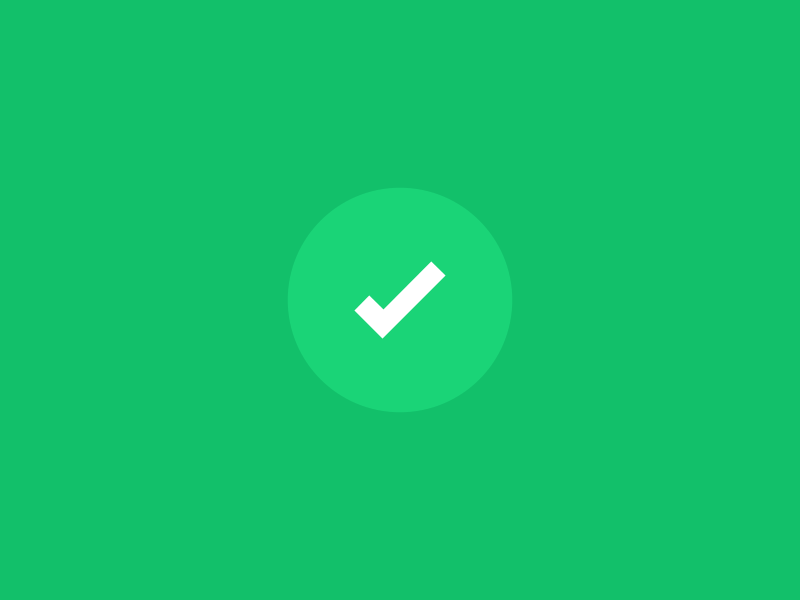 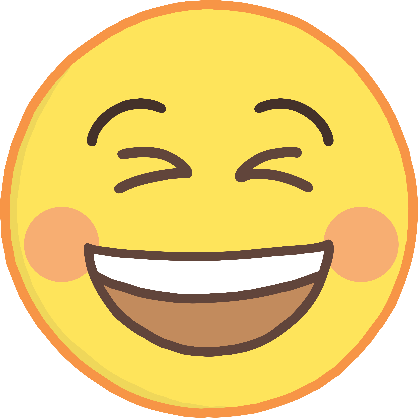 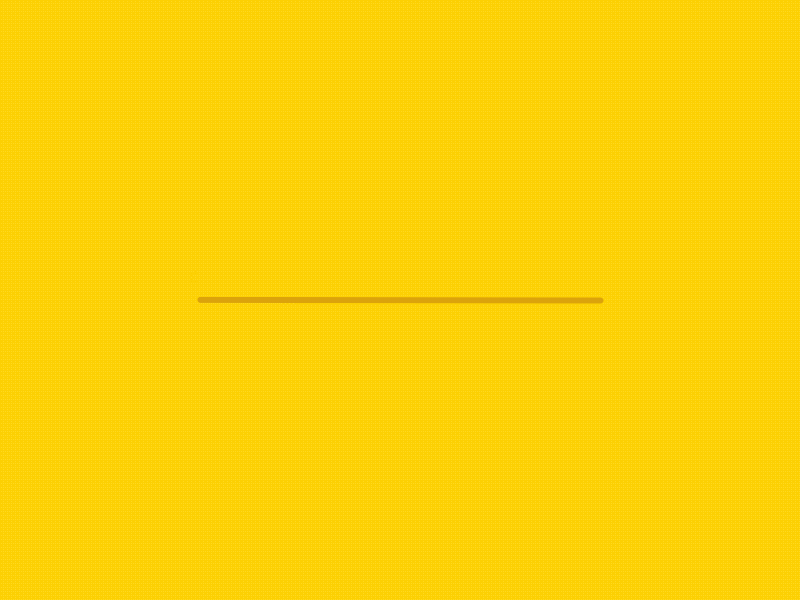 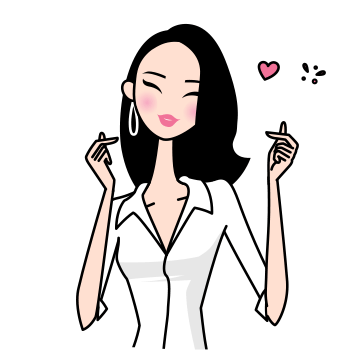 للتواصل - المعلمة / سناء الجعفري.
تلجرام: t.me/Sanaa21
انستجرام: sanaa_ali1
واتساب / 0503770211
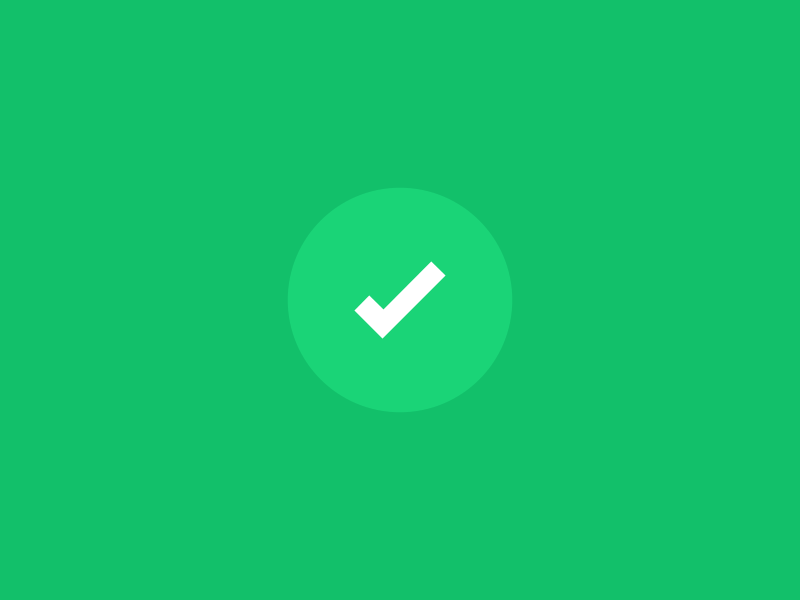